Discovering Termovent SC
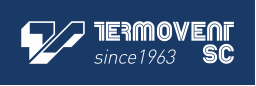 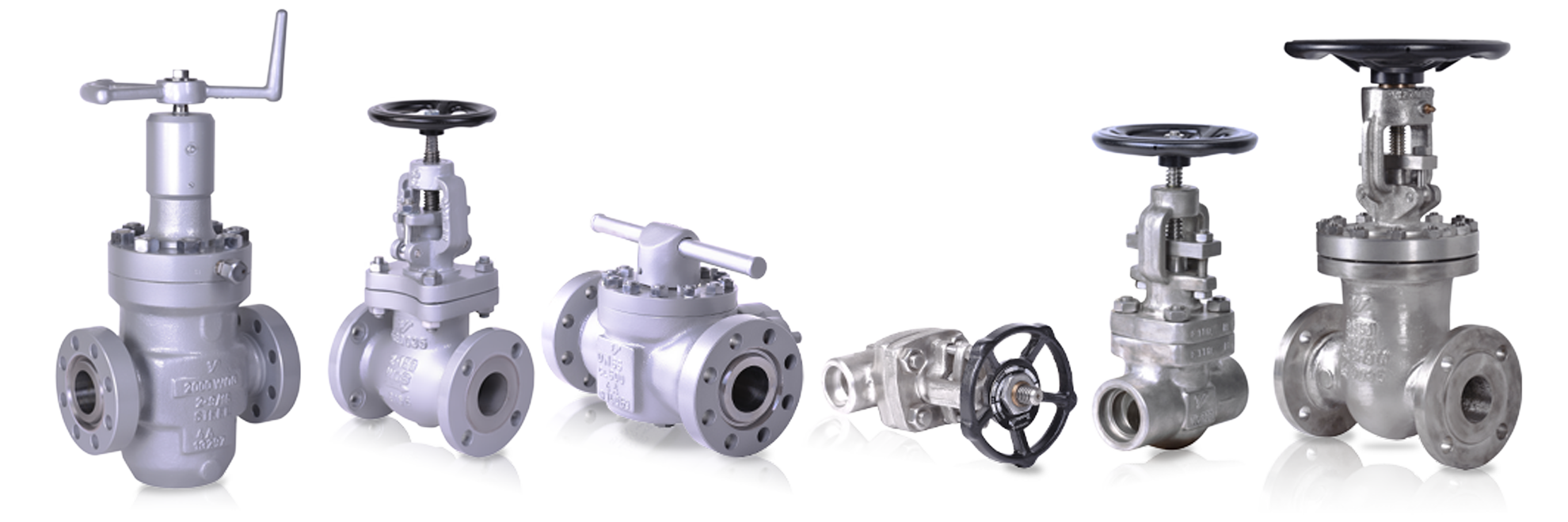 Company Profile & Production Range
Let Us Introduce Termovent SC
01. Our Story
02. Production
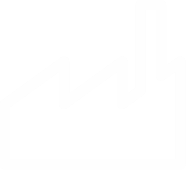 03. Quality System
04. Production Range
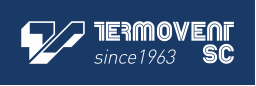 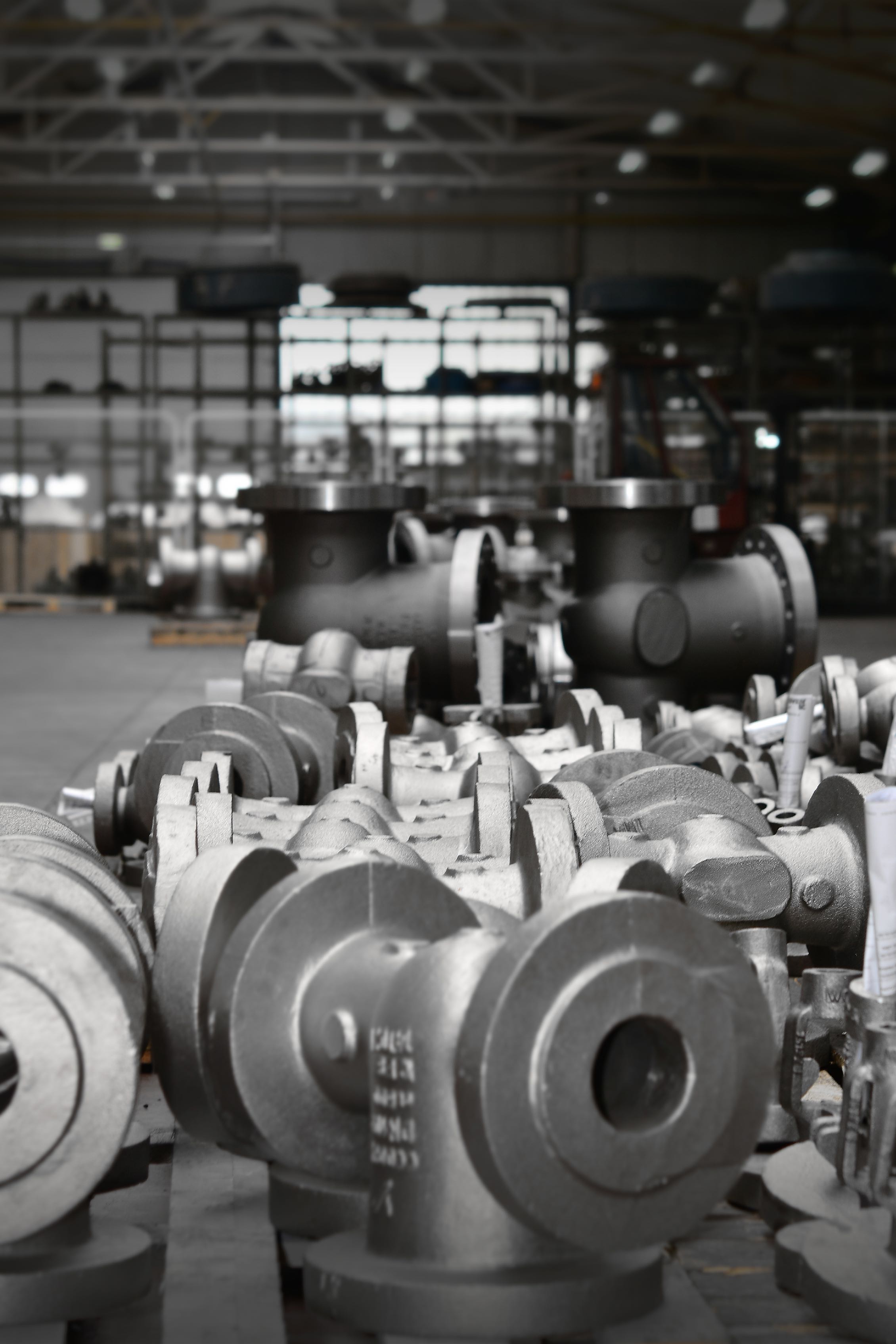 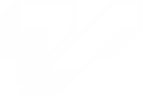 Our Story
We are TERMOVENT SC Company, a regional leader in production of industrial valves for process industry and thermo energetics.

We remained until today a company in private ownership and management structure, as for the past 50 years of presence.
Timeline
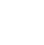 1963
1987
1996
The company was founded by Mr. Slobodan Crnogorac
First certification of Quality Management System
Start of production at the newly built factory in Temerin, Serbia
Next generation - Mr. Aleksandar Crnogorac becomes the new CEO of Termovent SC
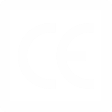 2002
2003
2004
Certified according to European Directive 97/23 EC, since Termovent SC products carry CE-0035
Steel Foundry in 2003 has become a member of Termovent SC
The first investment in Steel Foundry - Induction Furnaces
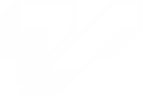 Next important investment in the Foundry - Alfaset process moulding technology
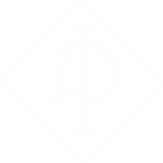 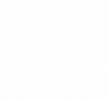 2010
2013
2016
The American Petroleum Institute certifies Termovent SC and awarded The API Monograms
50 Years Anniversary
New investments in Termovnet SC5-axis CNC Machining Center
GT Travisan DS 600
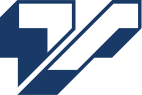 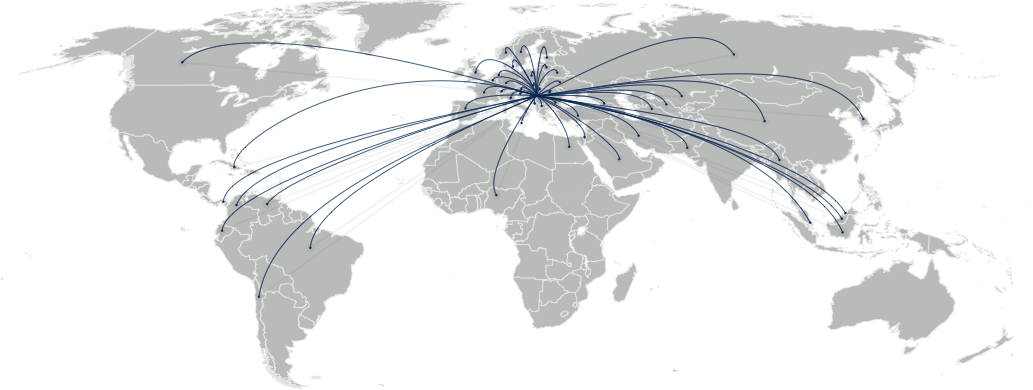 Today
Today, we are present with our products on almost all continents. TERMOVENT SC products are installed and functioning in many plants in more than 60 countries worldwide.
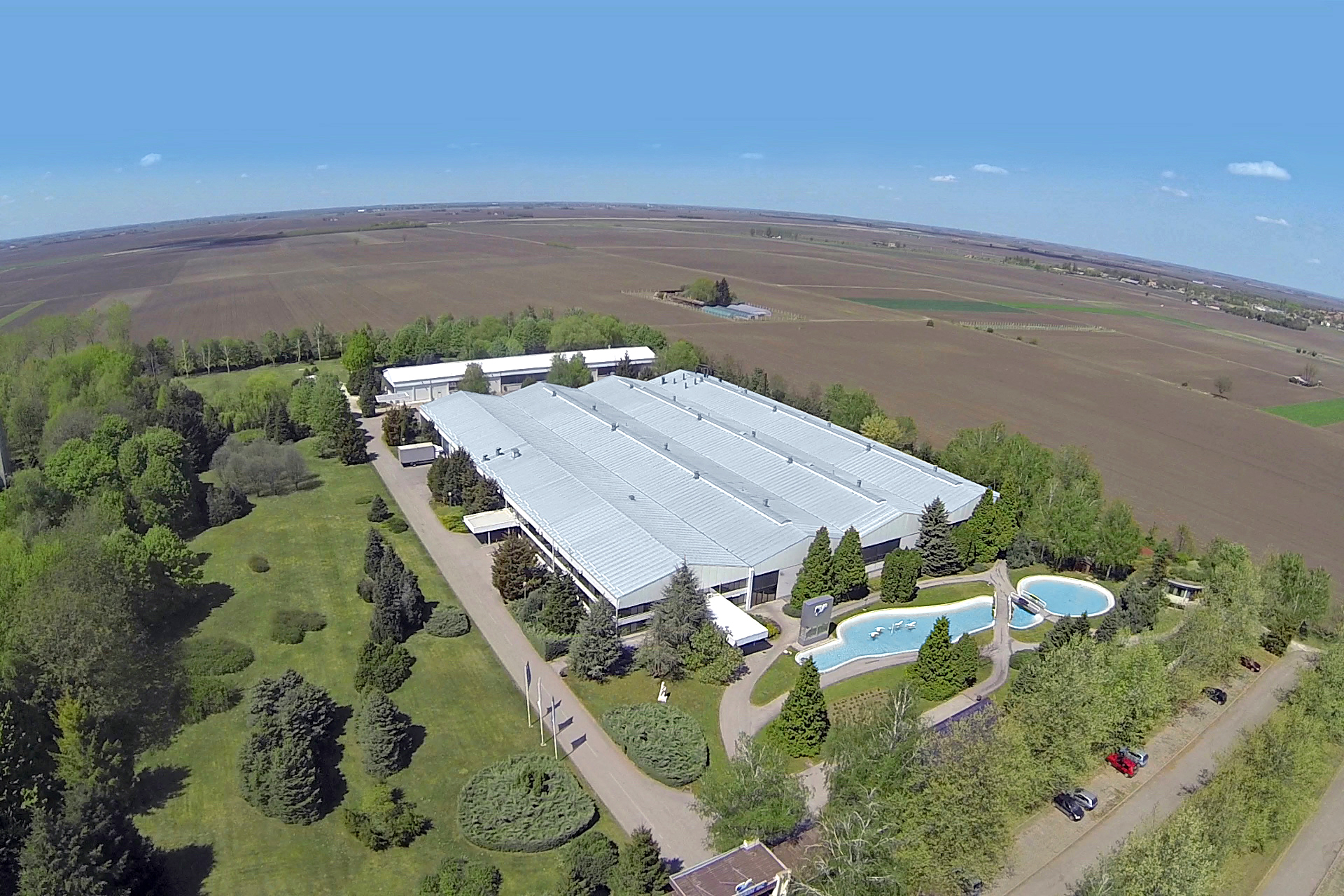 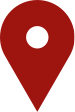 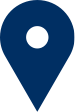 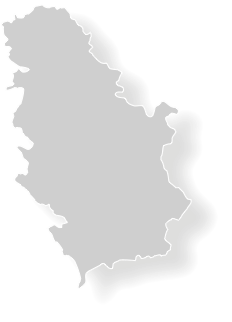 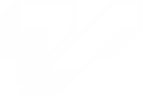 All in One Place
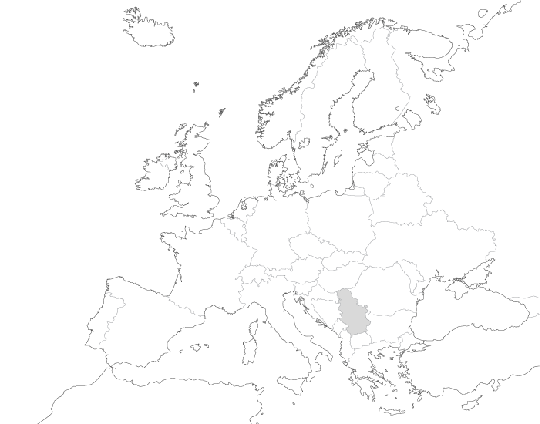 All of the product components are manufactured in Temerin Serbia, at our own manufacturing plant. The casting product components are made in our own TERMOVENT SC Steel Foundry in Backa Topola, Serbia.

Thus we can guarantee high quality of TERMOVENT SC valves.
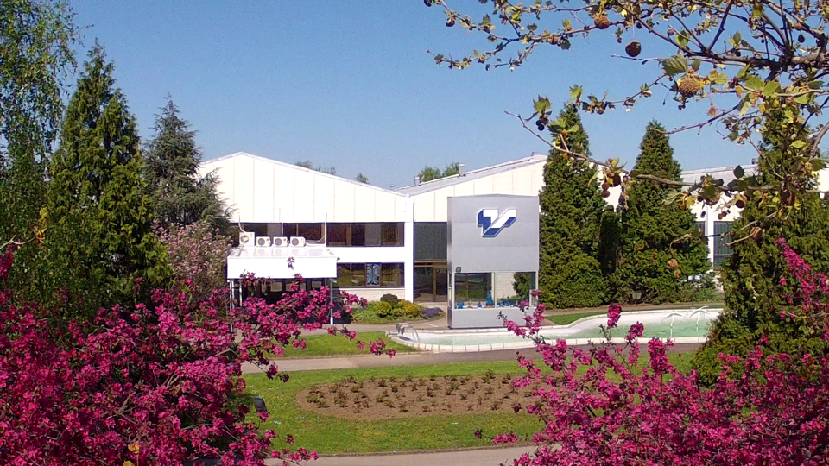 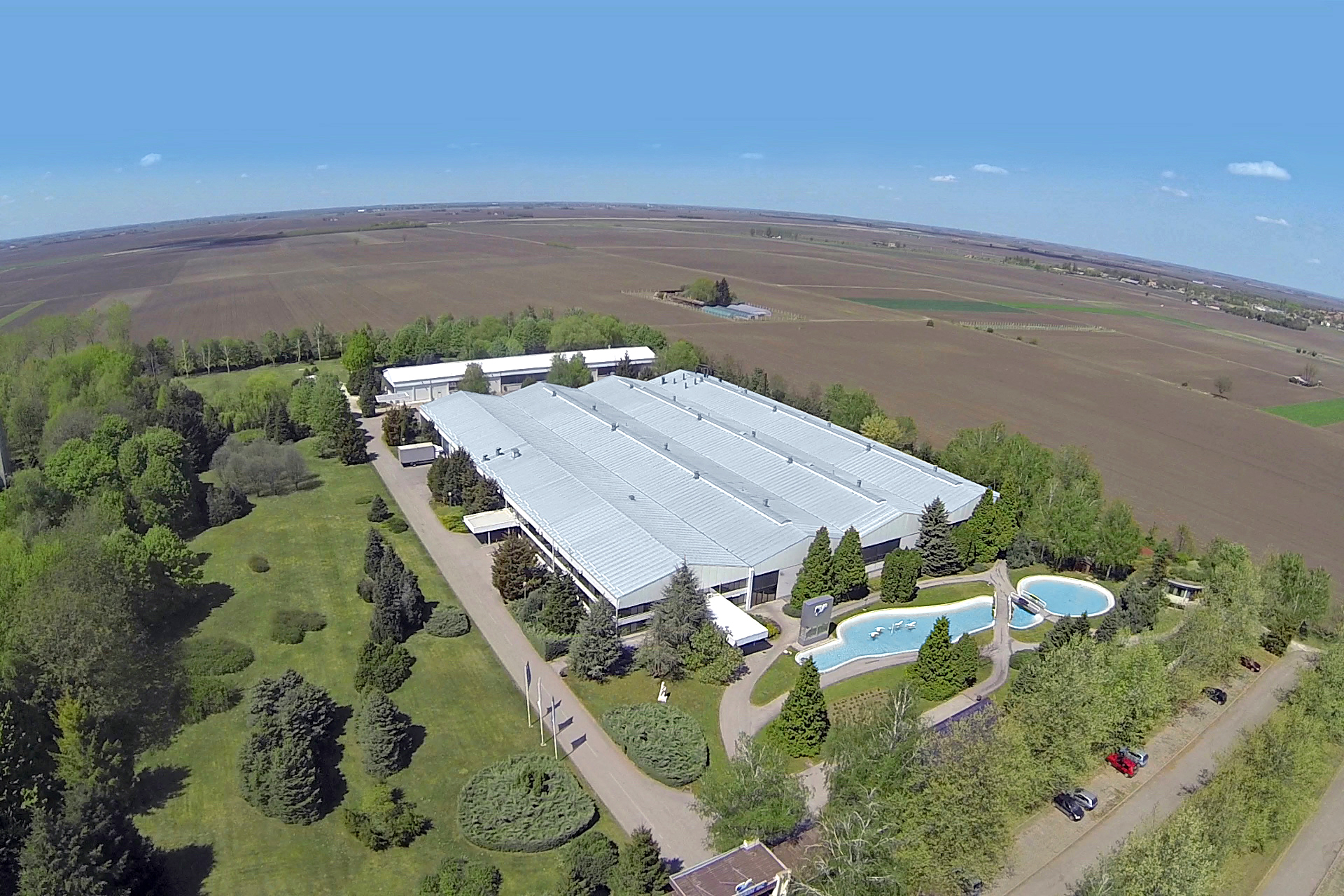 Valve Plant
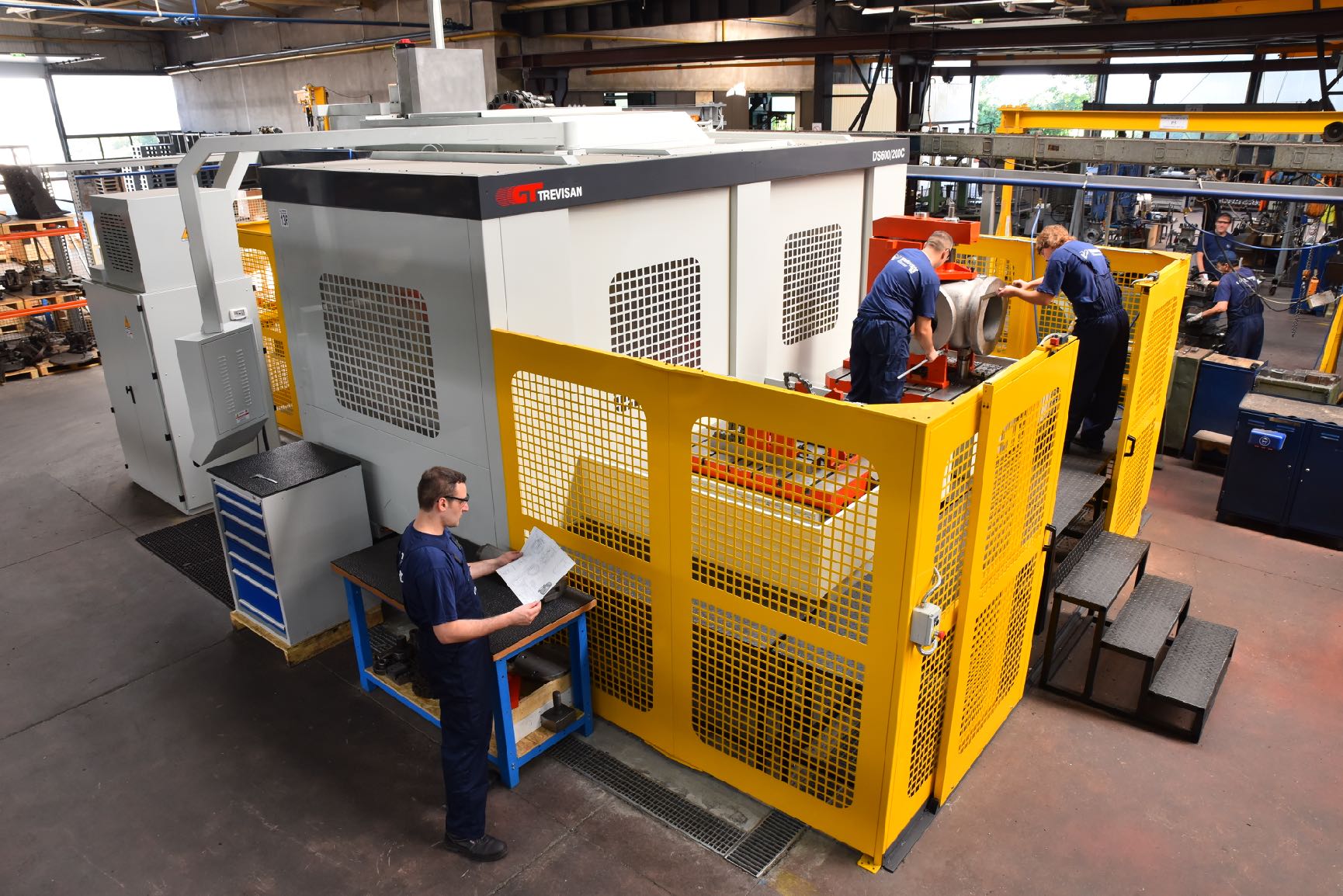 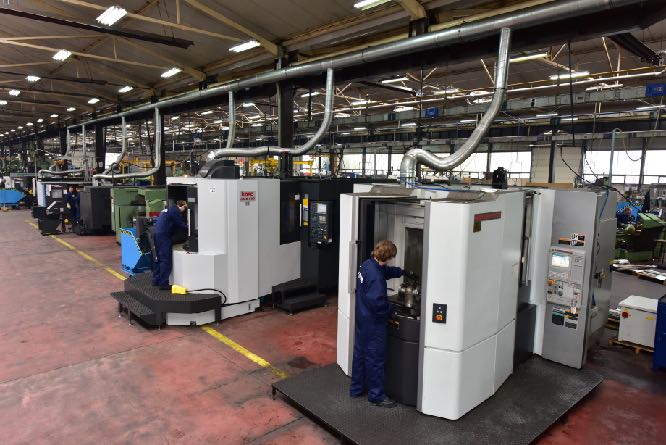 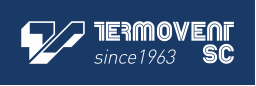 TERMOVENT SC Temerin, production site with a comprehensive infrastructure, all necessary equipment for long-range future activities and with modern work environment, in which the production started in 1996. Production of Industrial valves for power plants, pipelines, refineries and industrial plants of any kind.
140
EMPLOYEES
9.000 m2
OF PRODUCTION SPACE
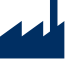 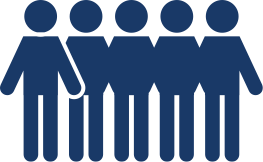 Production of INDUSTRIAL VALVES
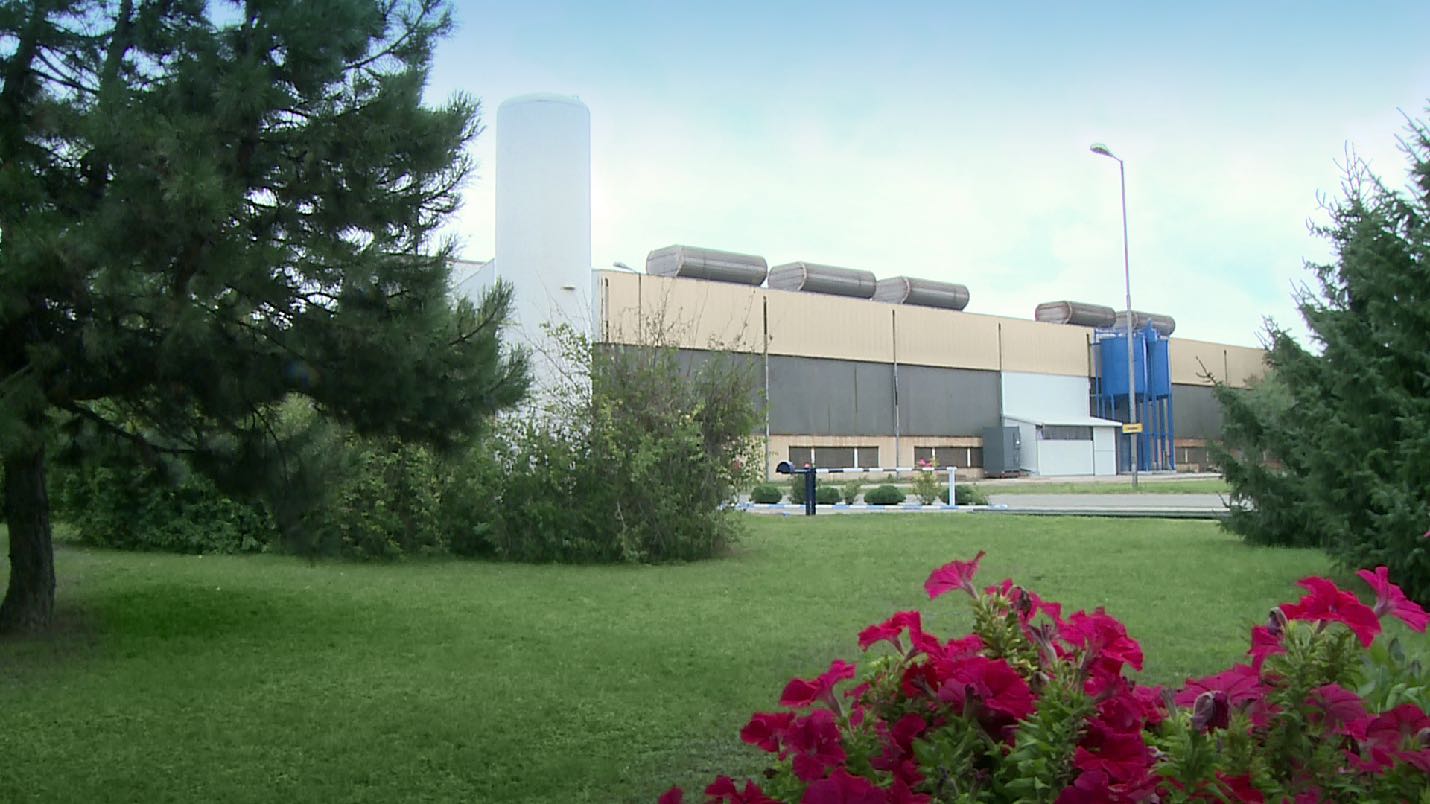 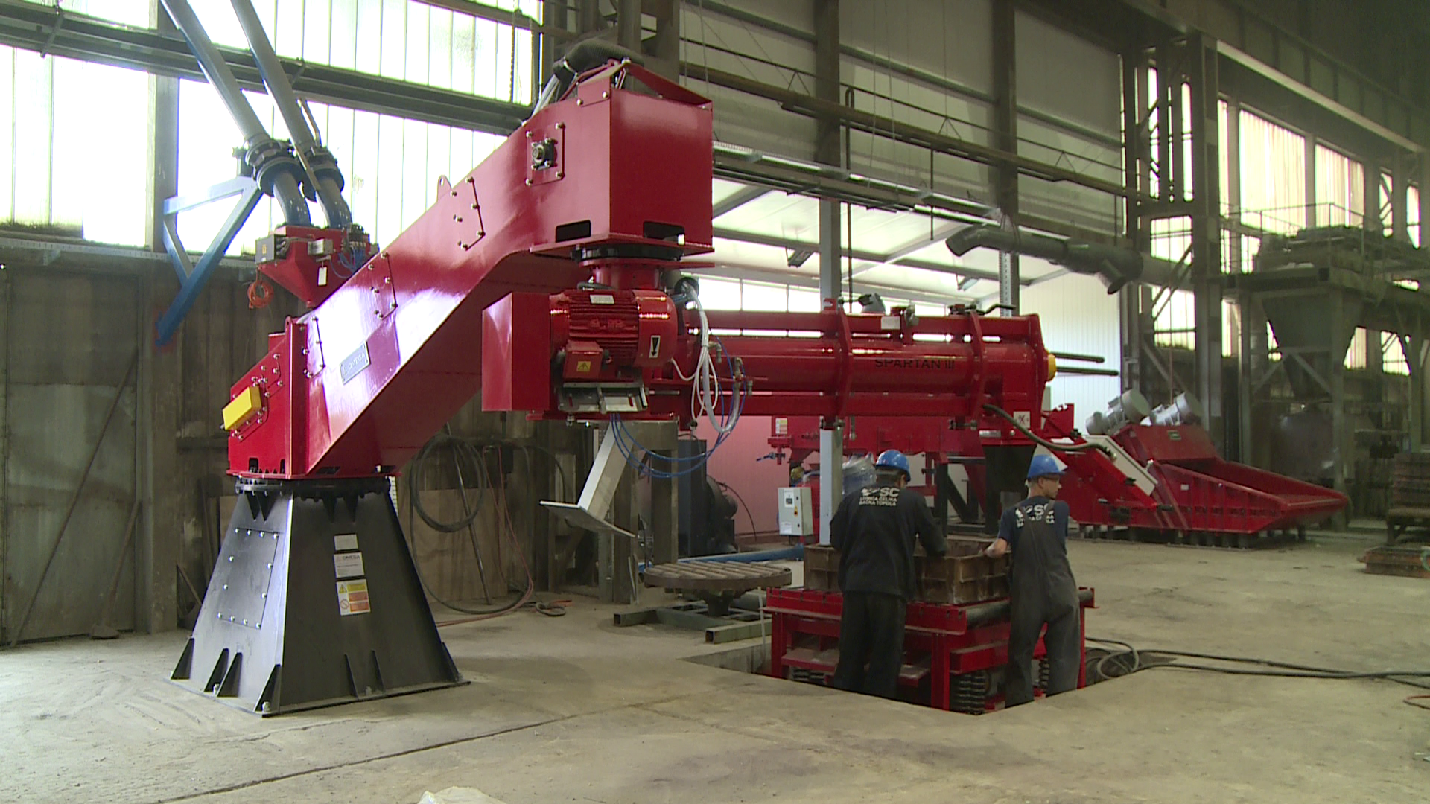 Steel Foundry
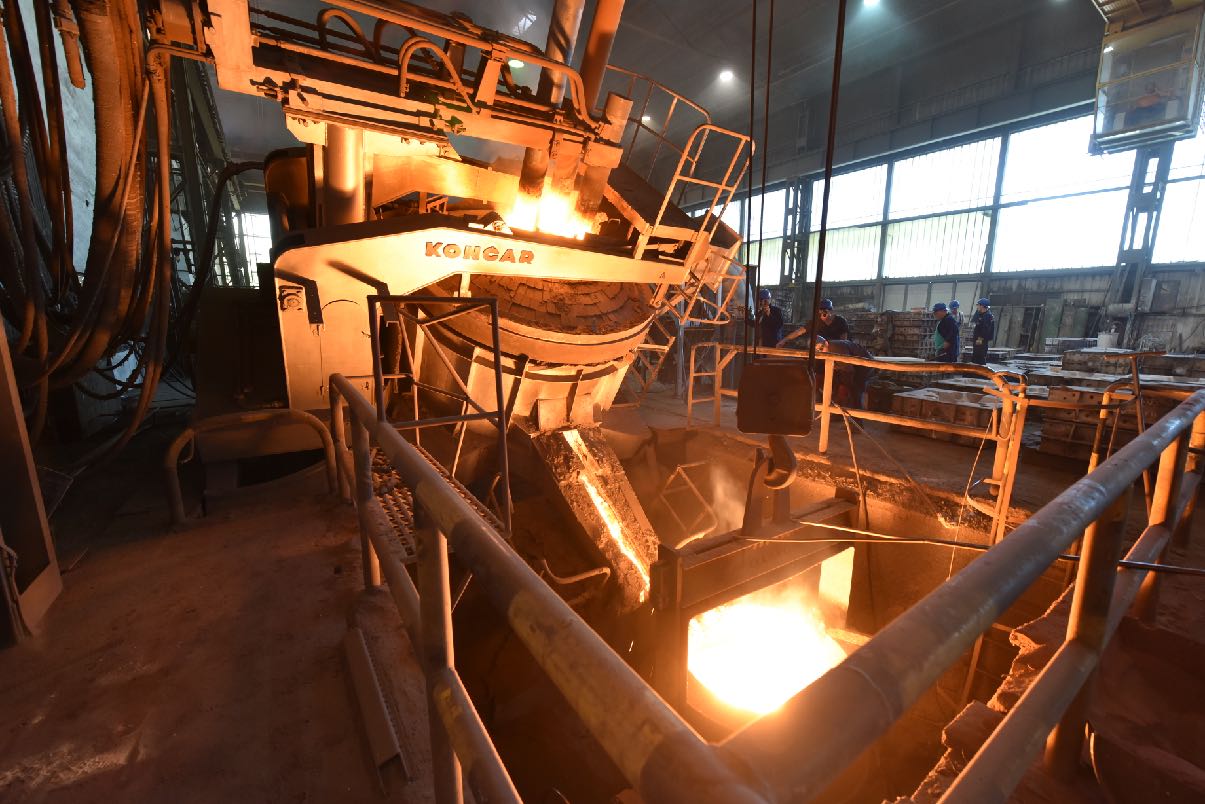 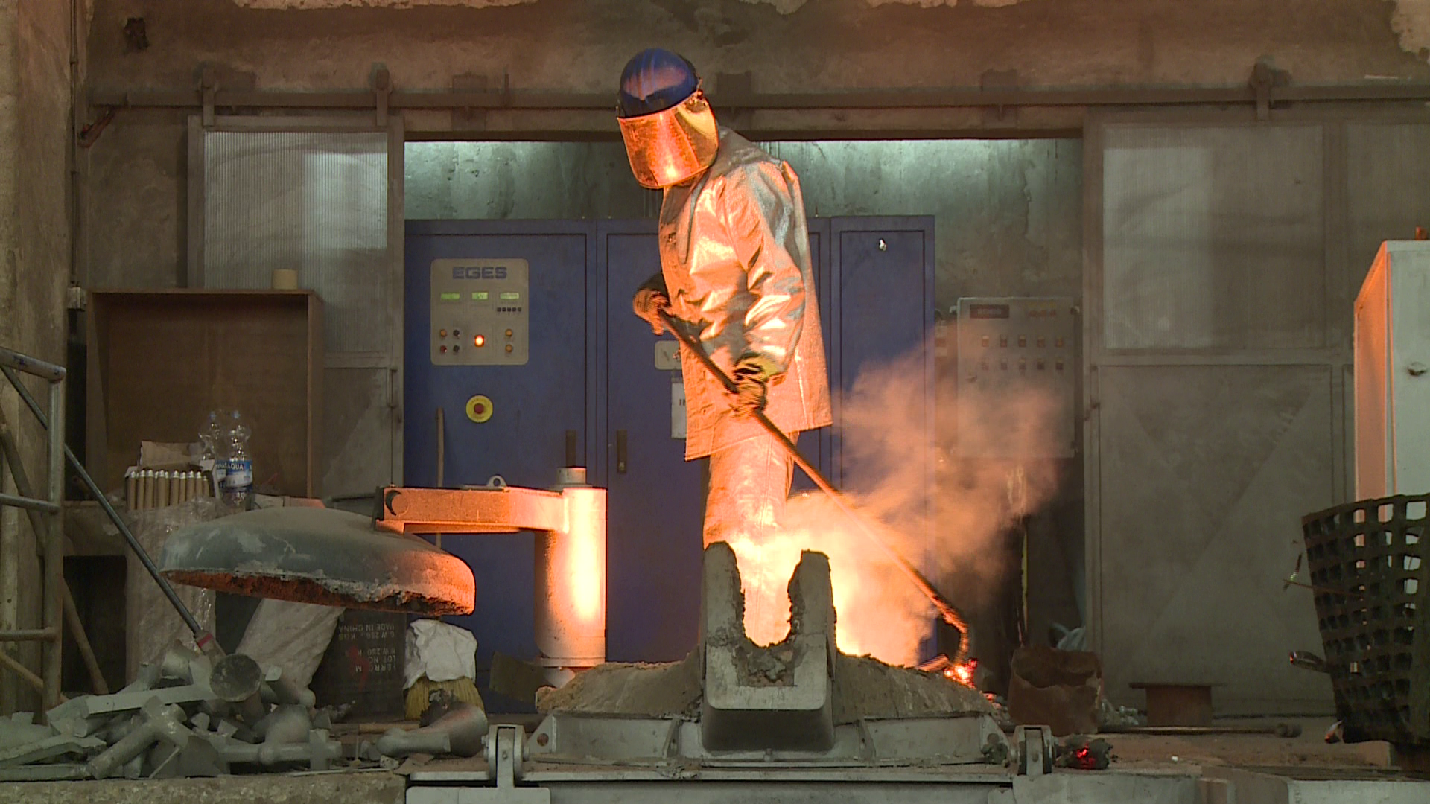 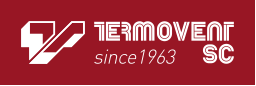 All casting product components are made in our own TERMOVENT SC Steel Foundry in Backa Topola, Serbia. Our long-standing supplier of castings Steel Foundry has become a member of our company since 2003.
225
EMPLOYEES
8.500 m2
OF PRODUCTION SPACE
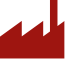 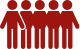 Production of STEEL CASTINGS
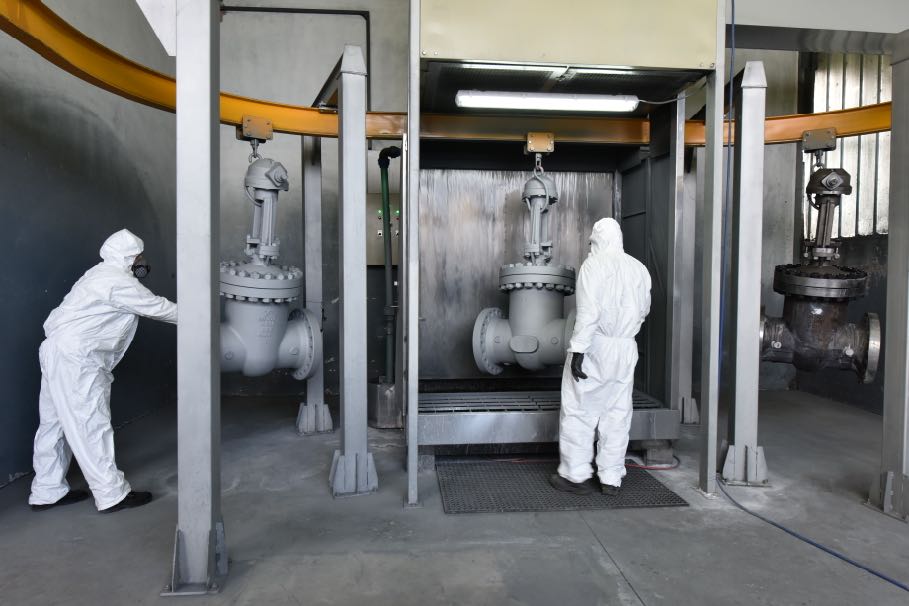 Production Capacities
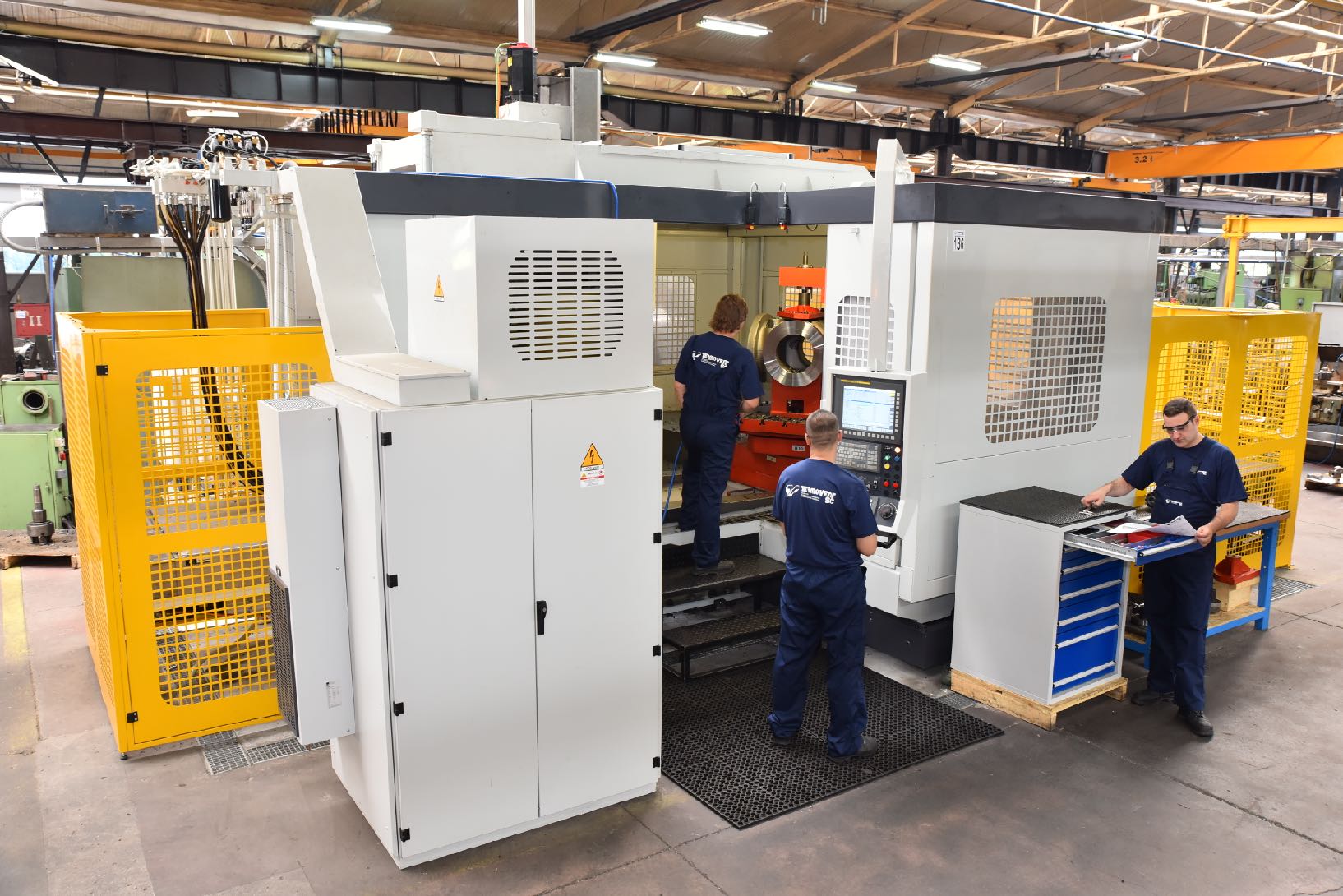 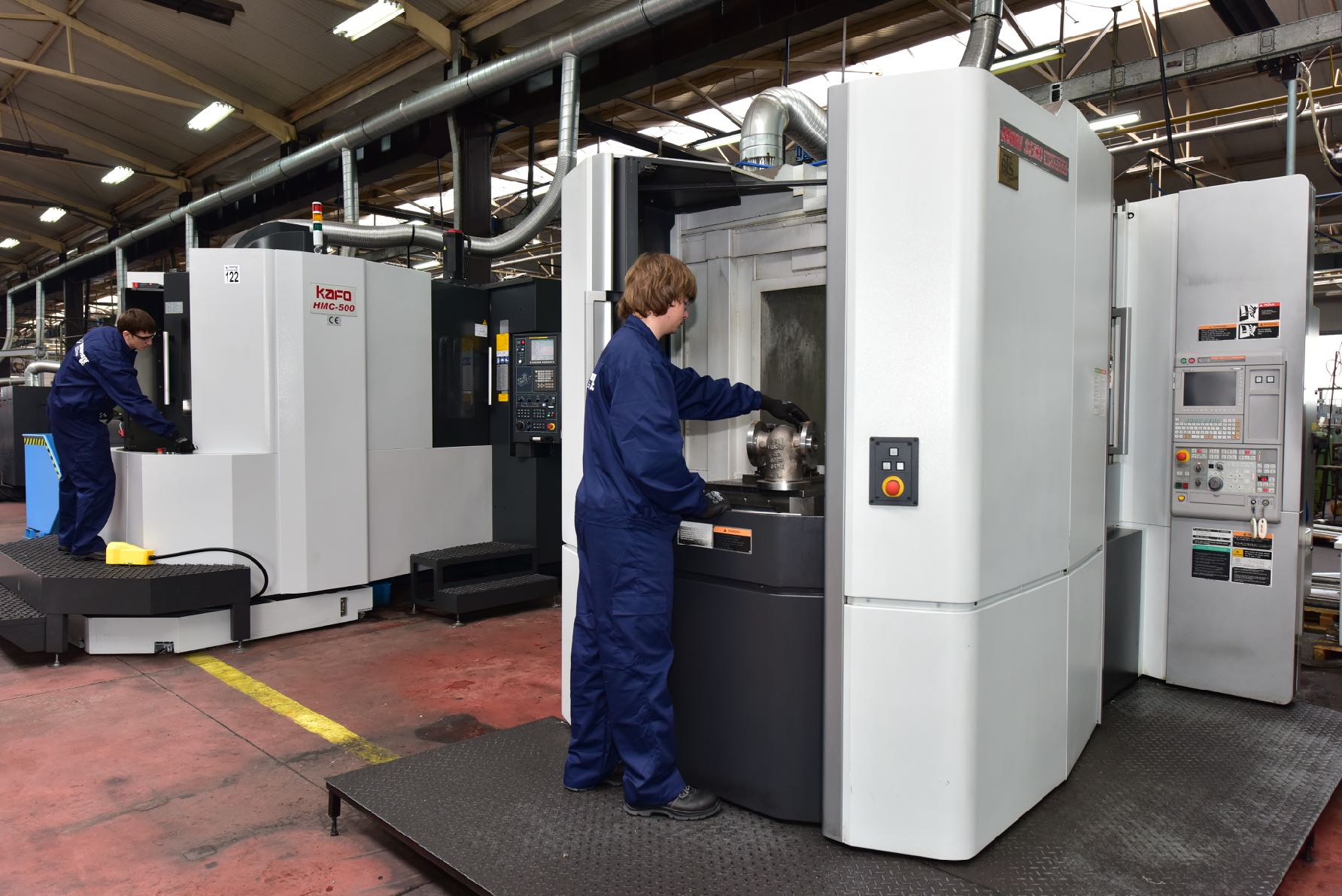 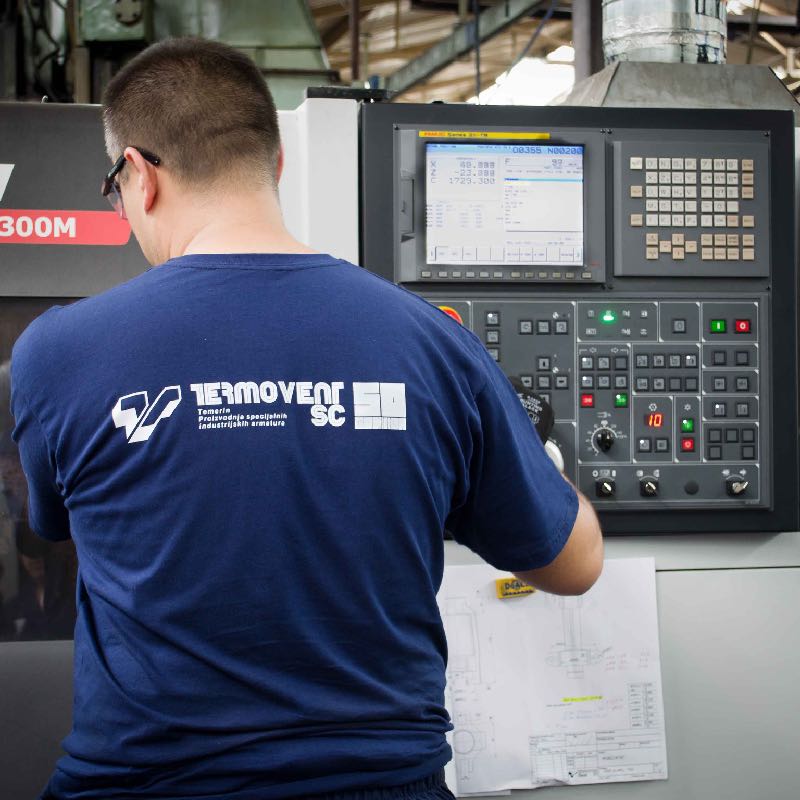 TERMOVENT SC’s ongoing investments into the latest machines and process technology is the key factor for continuously increasing productivity ensuring accurate, efficient and high quality production of valve components.
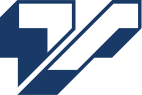 5-axis CNC Machining Center // 2 pcs.
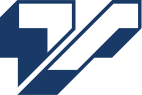 Machinery
CNC - Lathes // 8 pcs.
CNC Horizontal Machining Centers // 2 pcs.
CNC Metal Saw // 3 pcs.
Automatic Welding Machines // 4 pcs.
Vertical Lathes (Carousel) // 2 pcs.
Universal Lathes // 24 pcs.
Drilling Machines // 9 pcs.
Milling Machines // 7 pcs.
We feature highly developed production capacities. TERMOVENT SC is continuously investing in latest machines and process technologies, every year. This way we can increase our productivity and achieve a successful and good quality production.
Horizontal Boring / Milling / Turning Machine (Borwerk) // 4 pcs.
Grinding Machines // 3 pcs.
Lapping Machines // 3 pcs.
Automatic Painting Lines / 2 pcs.
Thread Rolling Machine
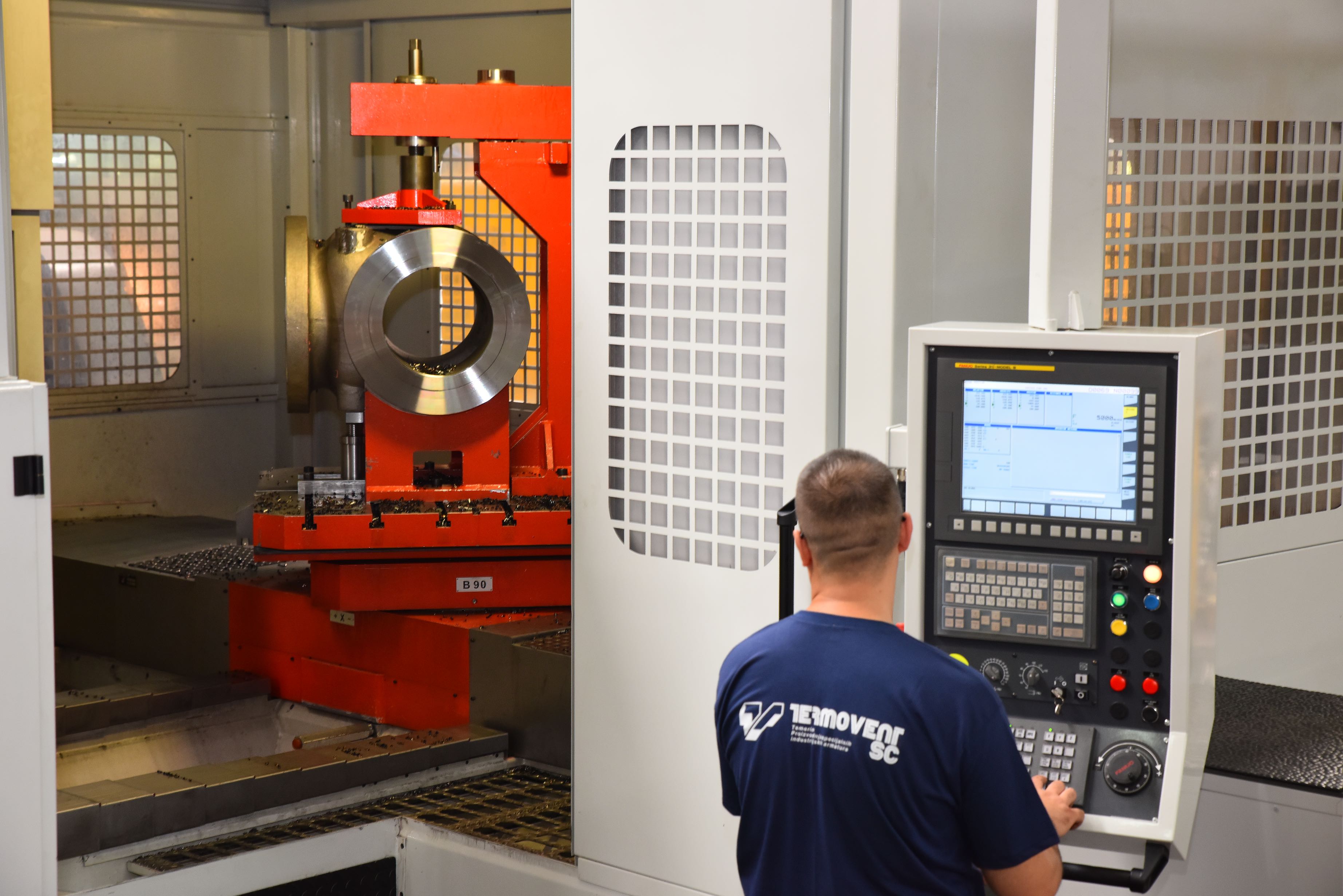 Reliable Quality
Design, process planning, casting, machining, assembly, testing, surface treatment, logistic and quality management integrated in our own plants is crucial for ensuring the constant high quality of TERMOVENT SC products.
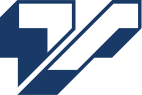 In keeping with the pertinent standard, every single product is tested. A unique identification number on each product allows a full traceability of all activities and material consumption.
100% Testing
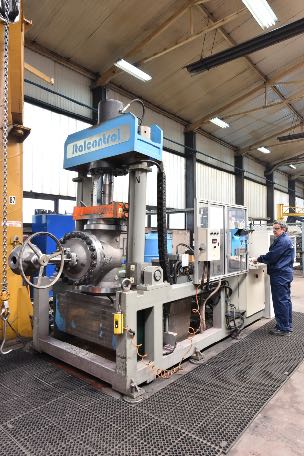 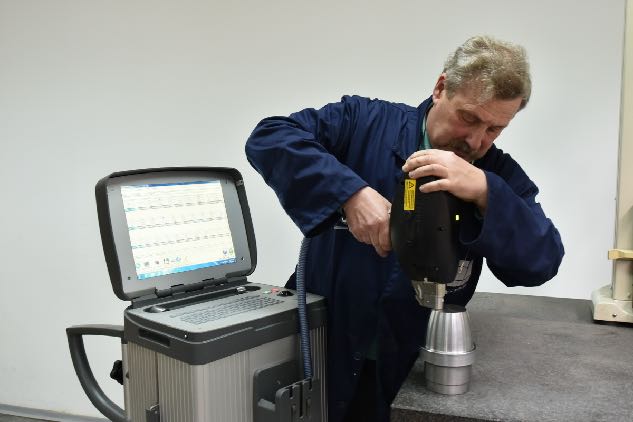 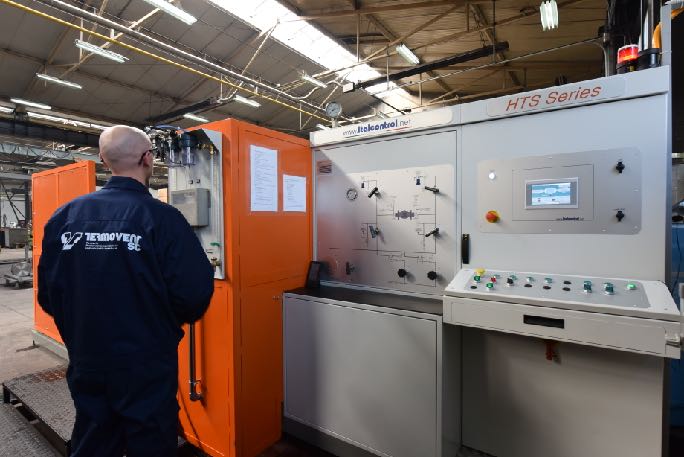 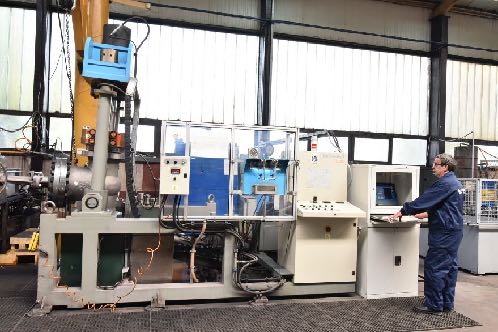 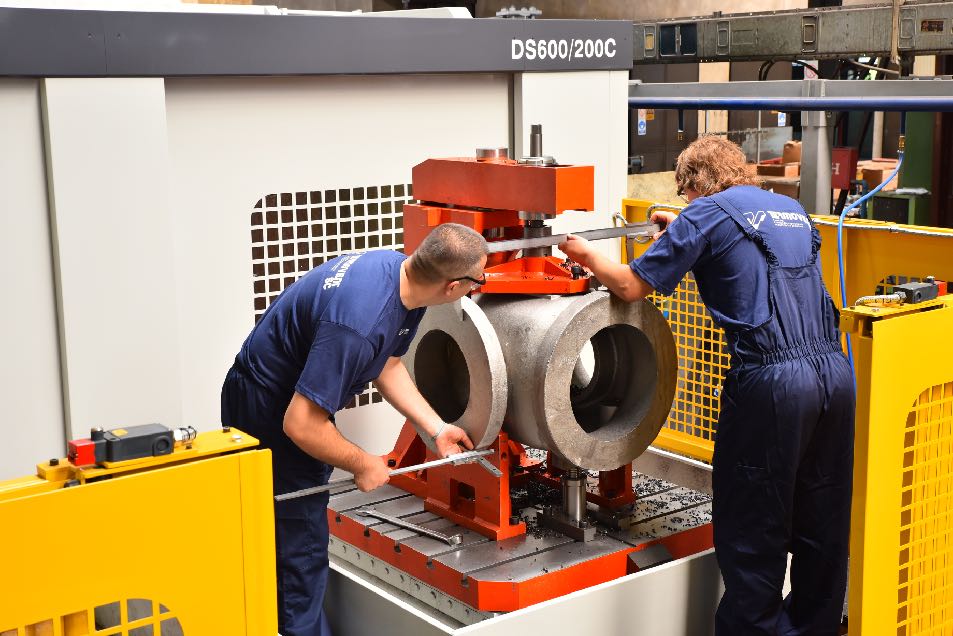 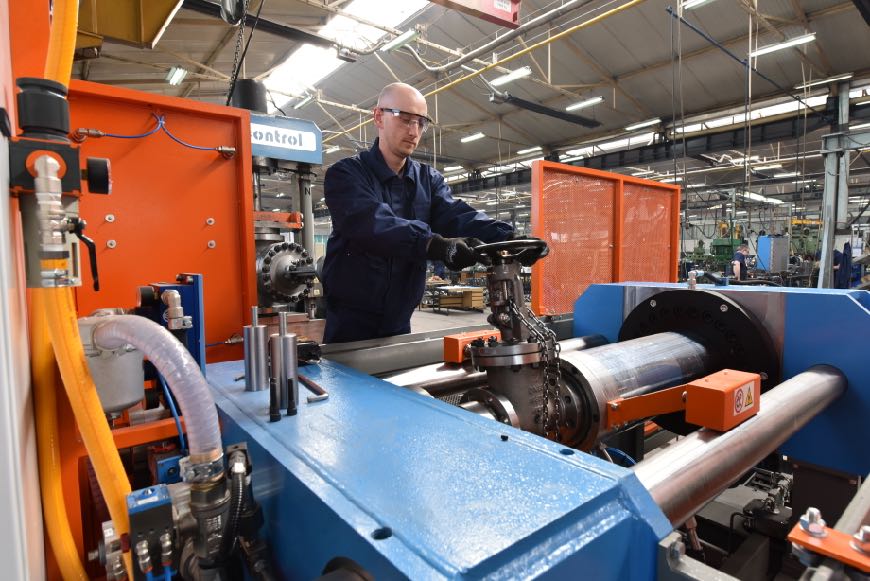 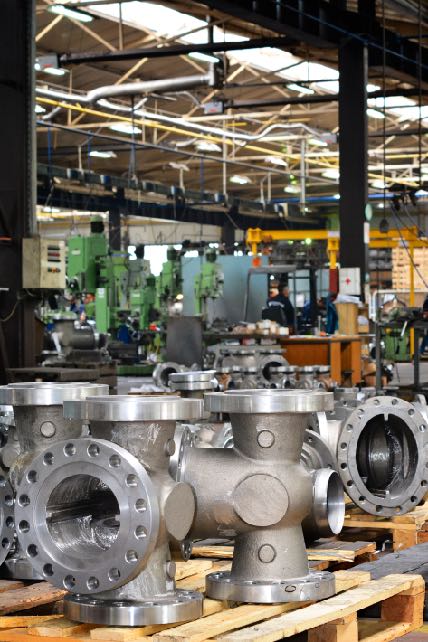 Test bench up to 1600 bar (up to 6 bar with air)
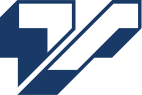 Mesuring
& Control Equipment
Test bench up to 650 bar (up to 6 bar with air)
Test bench up to 500 bar (up to 6 bar with air)
Test bench for hydraulic testing up to 1000 bar
Spectrometers for chemical analysis of materials (PMI)
Reliable Quality Maintenance and on-going improvement of products quality are a commitment and responsibility of all company employees. A reliable and quality product is our priority, and a satisfied customer - our objective in continuity.
Equipment for ultrasonic examination
Equipment for magnetic particle examination
Equipment for wall thickness measuring
Hardness testing equipment
Equipment for coating thickness measuring
Equipment for liquid penetrant examination
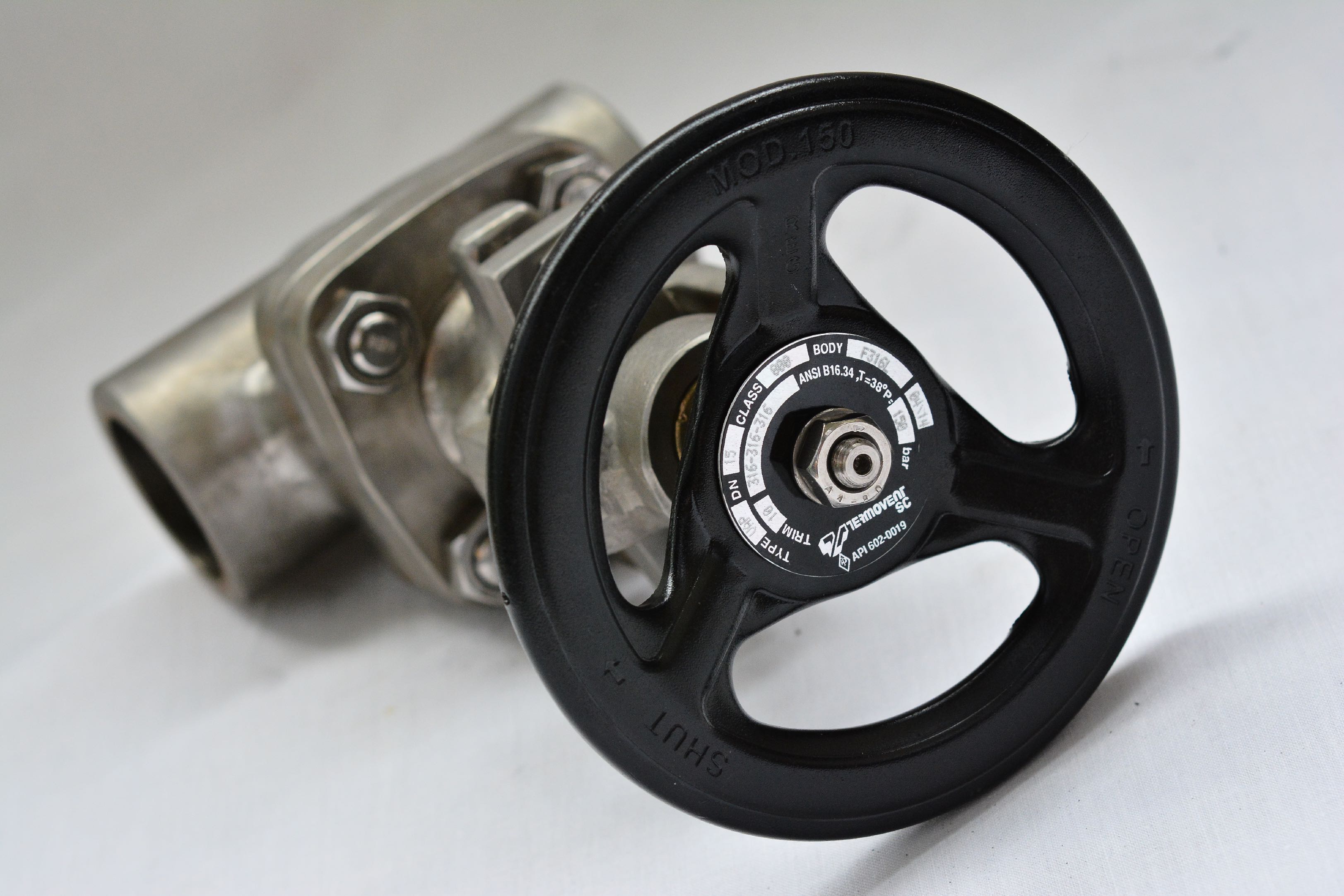 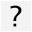 Quality System
We pay special attention to the application of current international rules and standards in quality system development. We keep improving and maintaining a high level of the quality system through active education.

We have the following valid certificates:
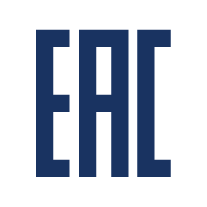 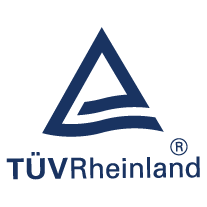 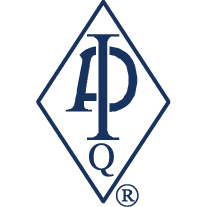 ТР ТС 032/2013
ТР ТС 010/2011
ТР ТС 012/2011
TÜV InterCertISO 9001-2015

EN ISO 3834 

AD-2000Merkblatt HP 0

PED 2014/68/EU – Module H1
API Certificates
API 6A - 1129
API 6D - 1049
API 600 - 0096
API 602 - 0019
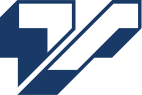 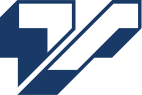 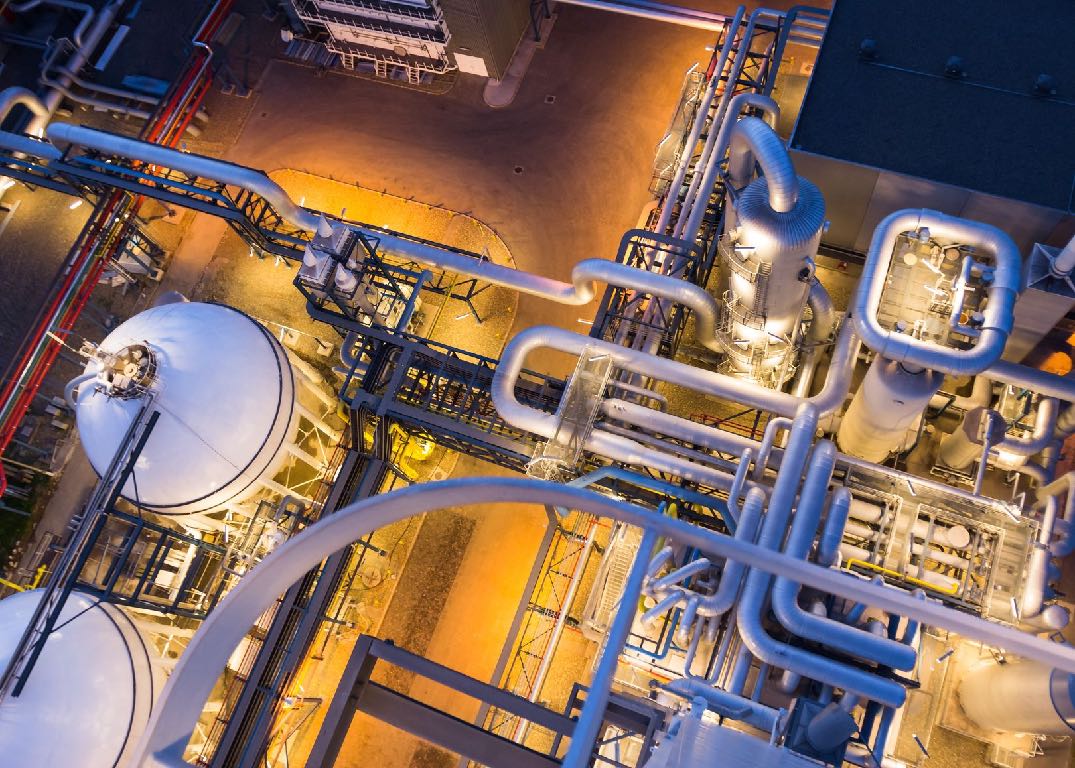 Fields of Application
Valves
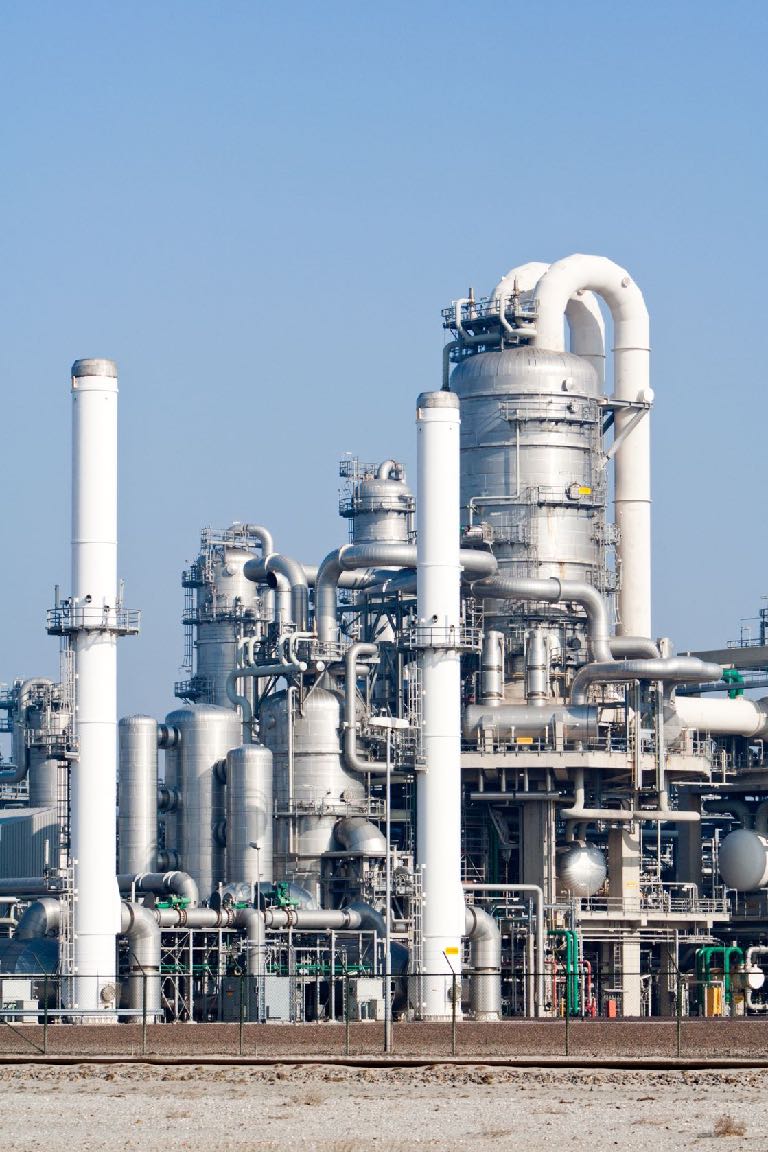 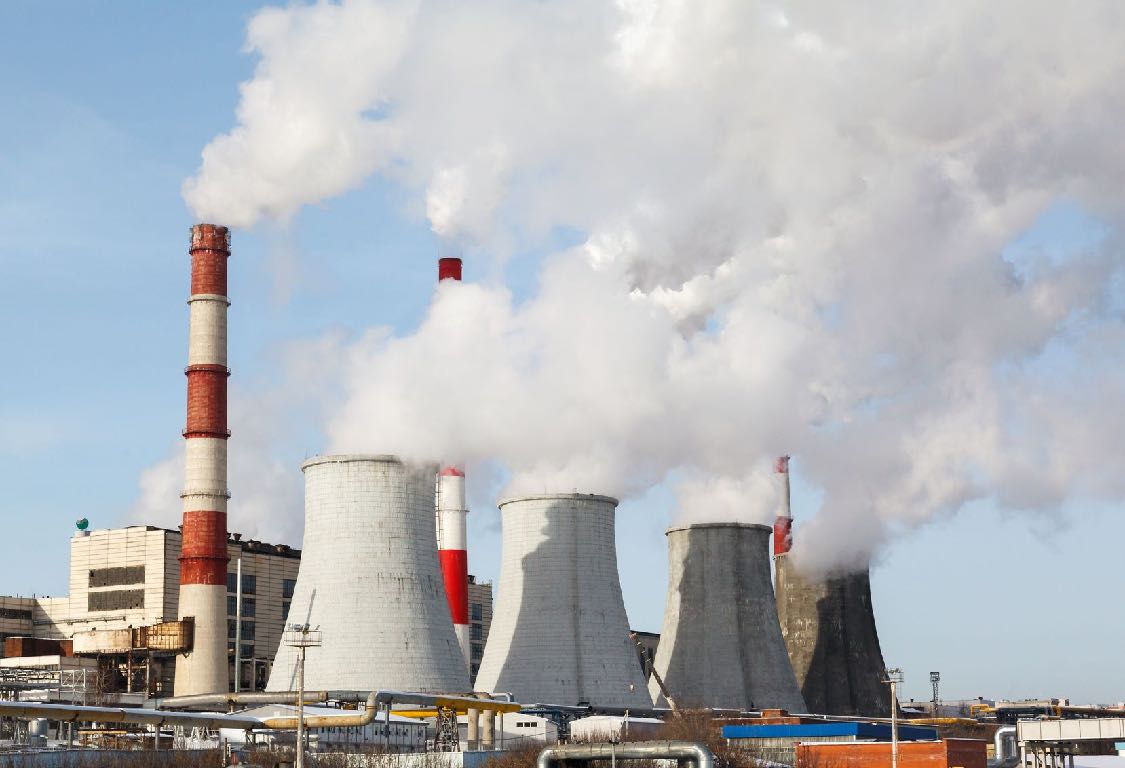 Process Industry
Ironworks
Smeltery
Cement Industry
Paper Industry
Heating and Cooling Systems
Production of Agricultural Fertilizers
Sugar Refineries
Chemical Plants
Petrochemical Plants
Energetics
Thermal Power Plants
Hydroelectric Power Plants
Heating Stations
Boilers Production
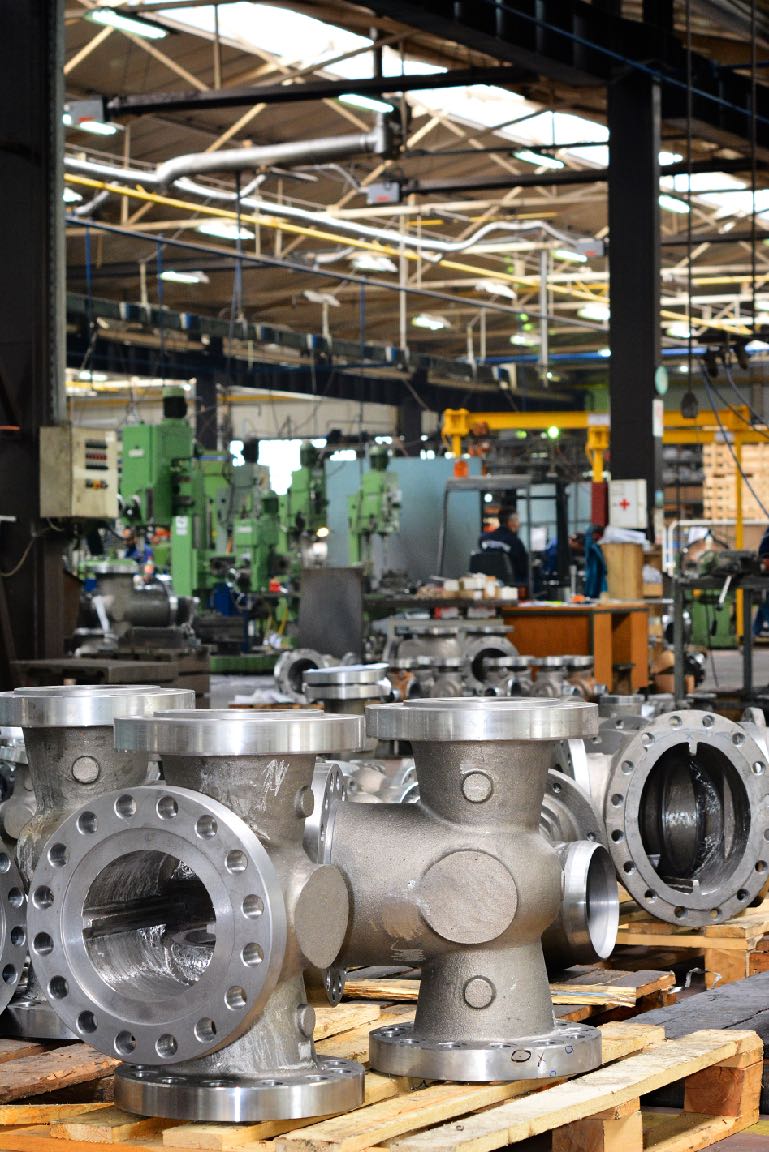 Oil & Gas
Oil & Gas Exploitation
Oil & Gas Pipelines
Oil Refineries And Oil Processing
Pumping Stations & Tanks
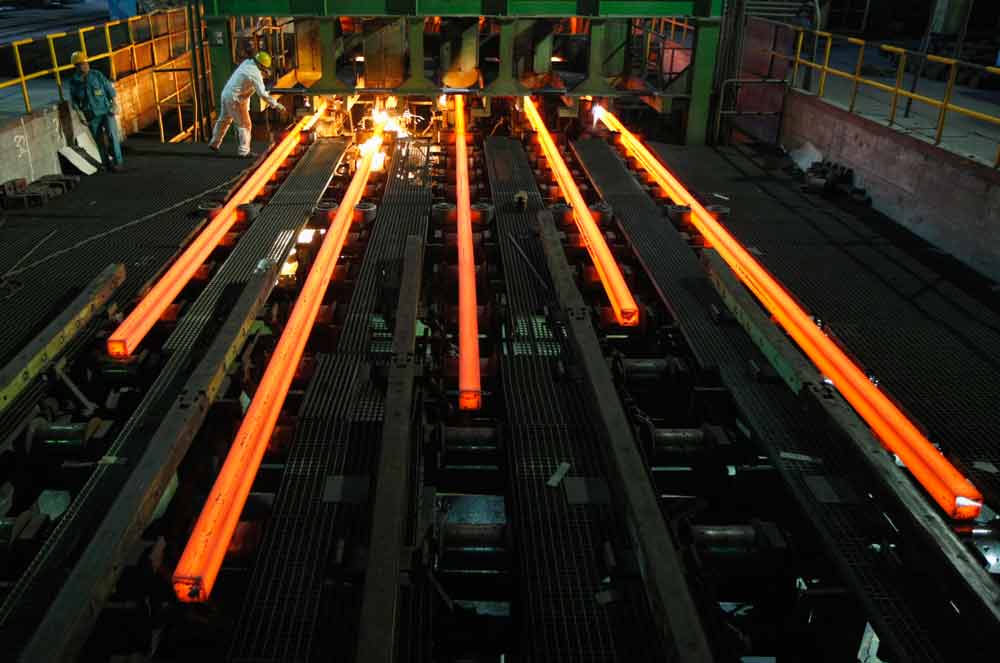 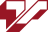 Fields of Application
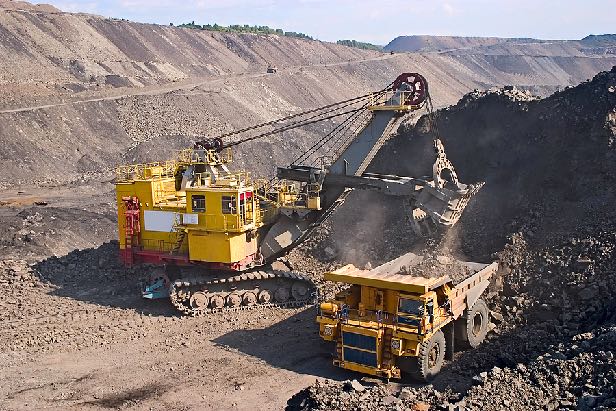 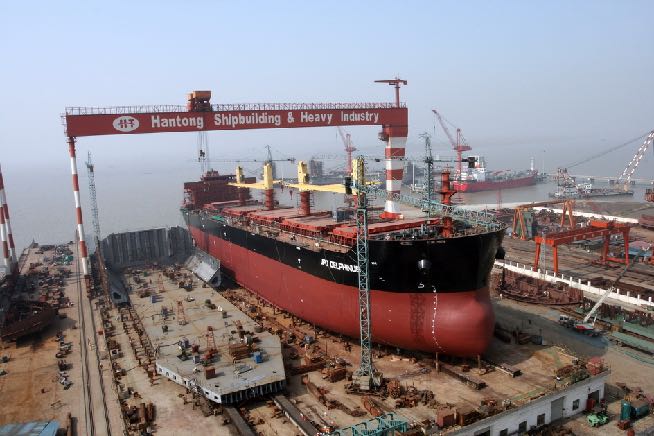 Castings
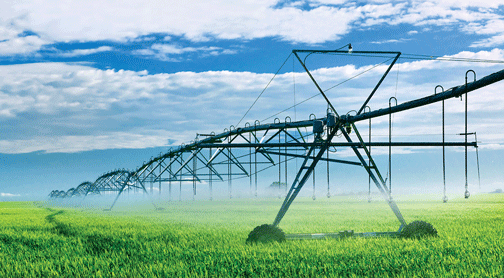 Thermal Power Plants
Production of Machines and Tools
Cement Industry
Mines and Ironworks
Construction (Building) Industry
Railways
Automotive Industry
Agricultural Mechanization
Shipbuilding
Valves Industry
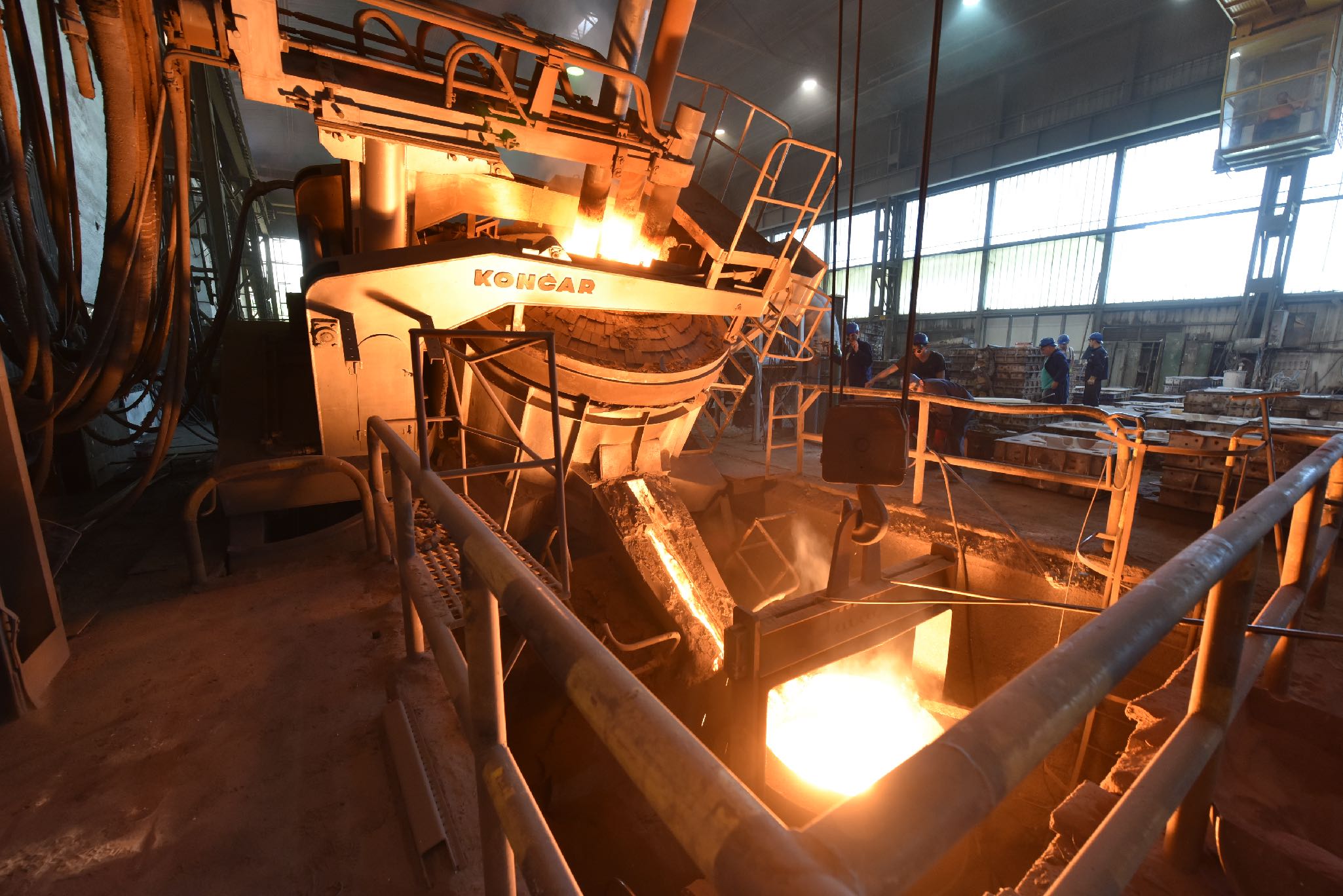 Foundry Capacity
cca. 3.000 ton yearly
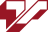 Steel Foundry Materials
Other materials acc. to EN or ASTM Standards
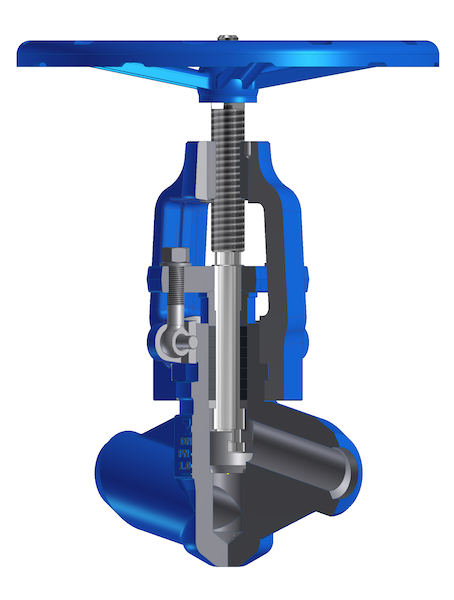 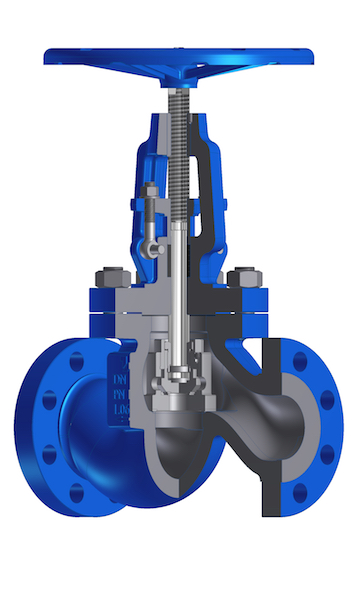 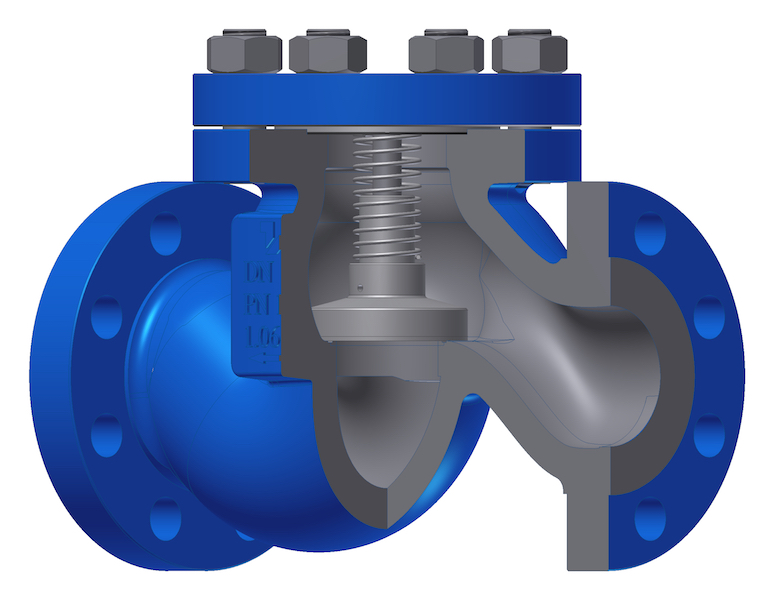 Globe Valves
Gate Valves
Check Valves
Oil & Gas Exploitation Products
Other Types of Products
Production
Range
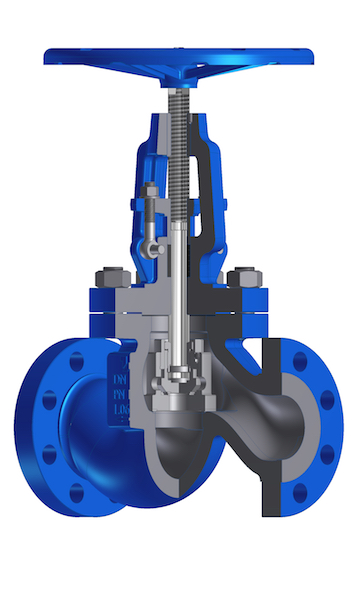 Globe Valves
22
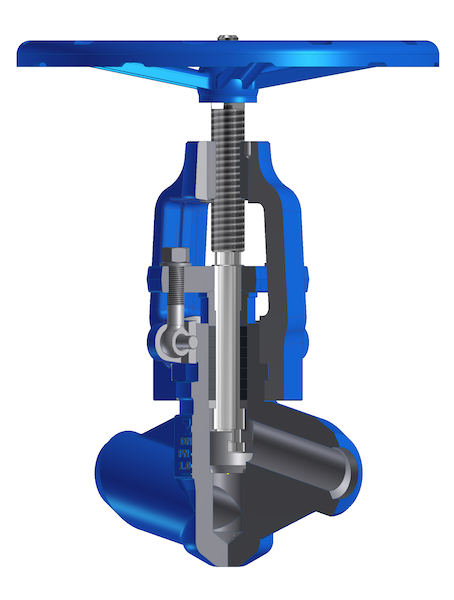 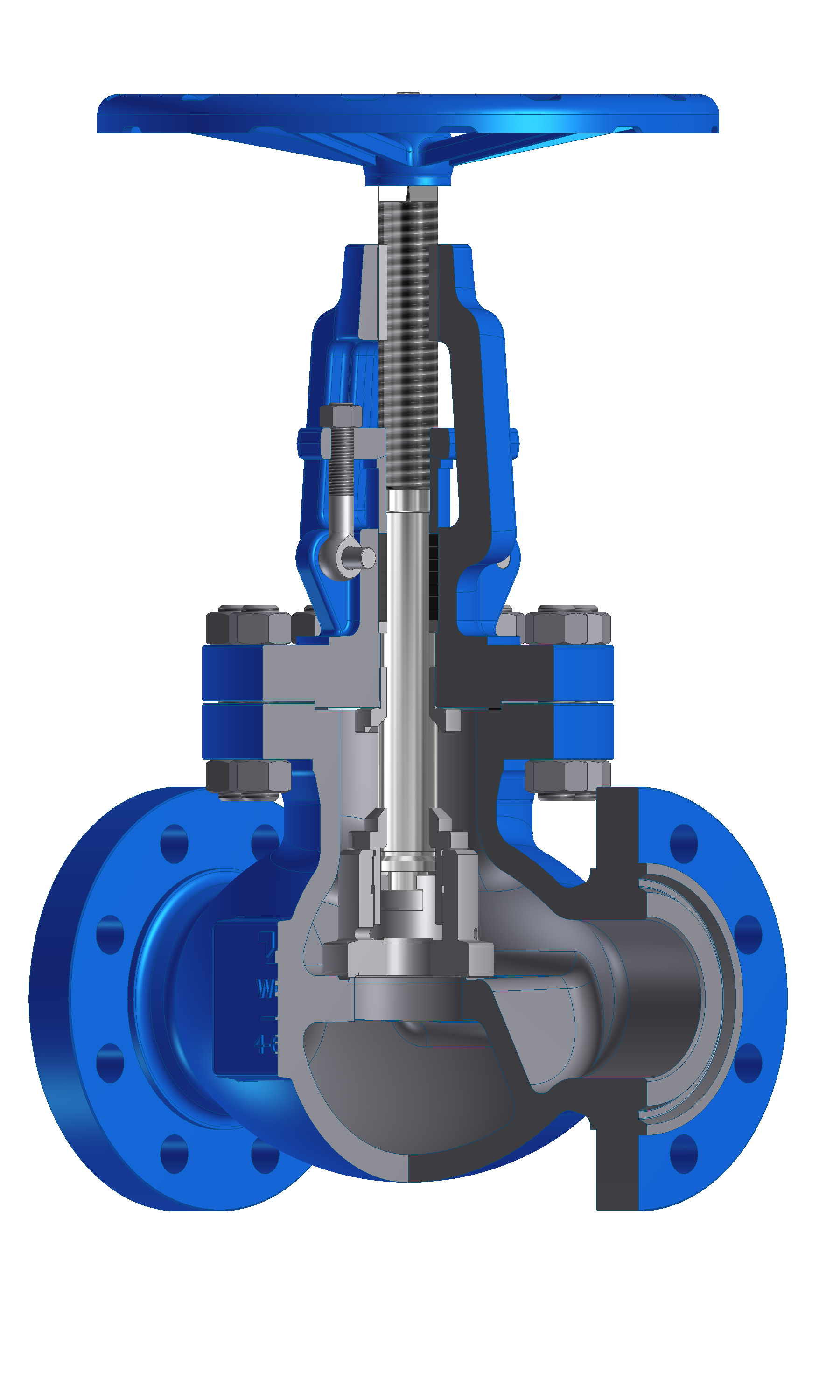 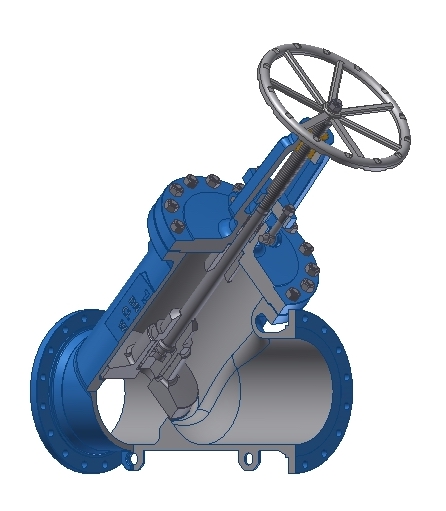 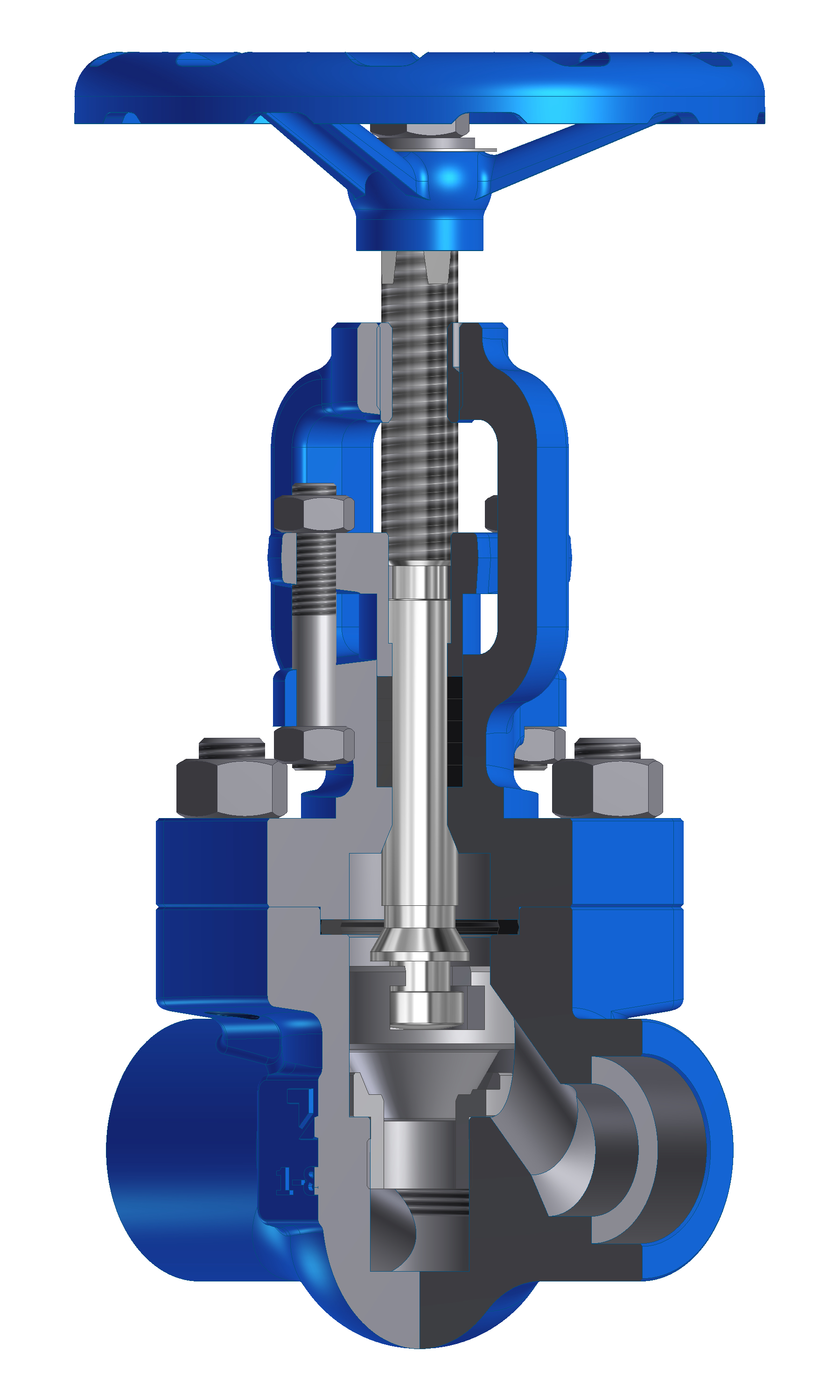 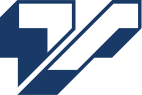 Other materials acc. to EN or ASTM Standards
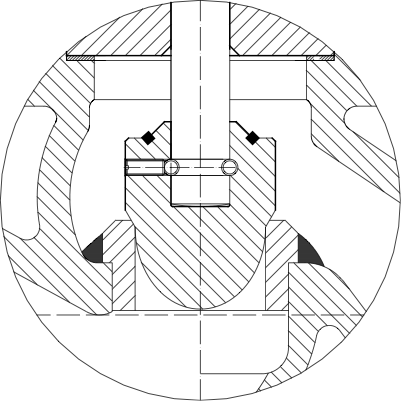 Control Valves
1 Stage design
with Parabolic Plug
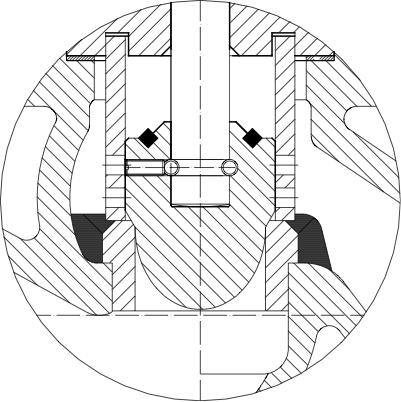 2 Stage design
with Parabolic Plugand Anti-Cavitation Cage
With equal percentage or linear flow characteristic
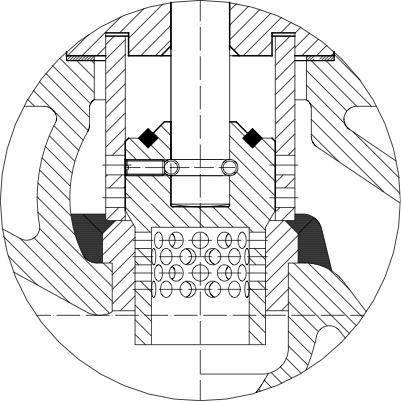 2 Stage design
with Perforated Plugand Silencer
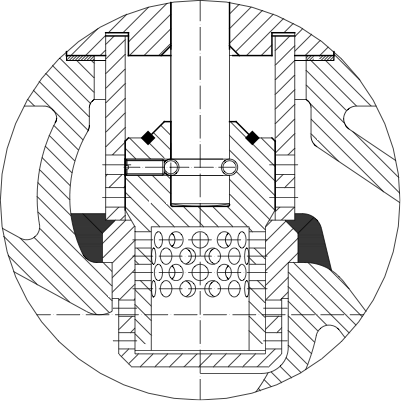 3 Stage design
with Perforated Plug, Seat and Anti-Cavitation Cage
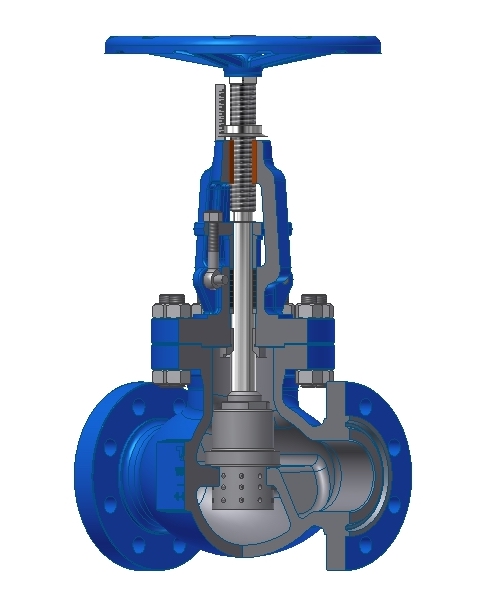 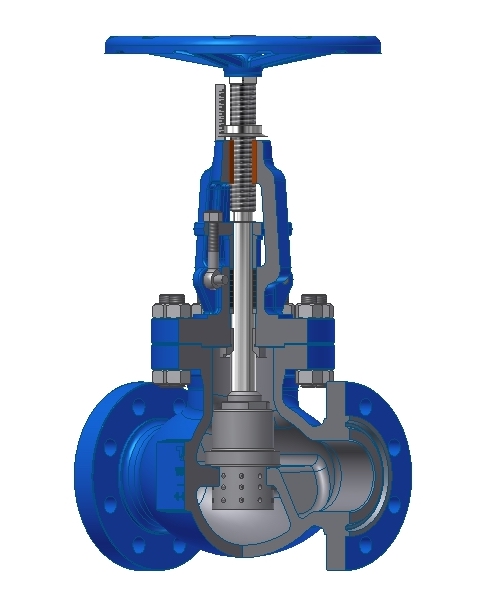 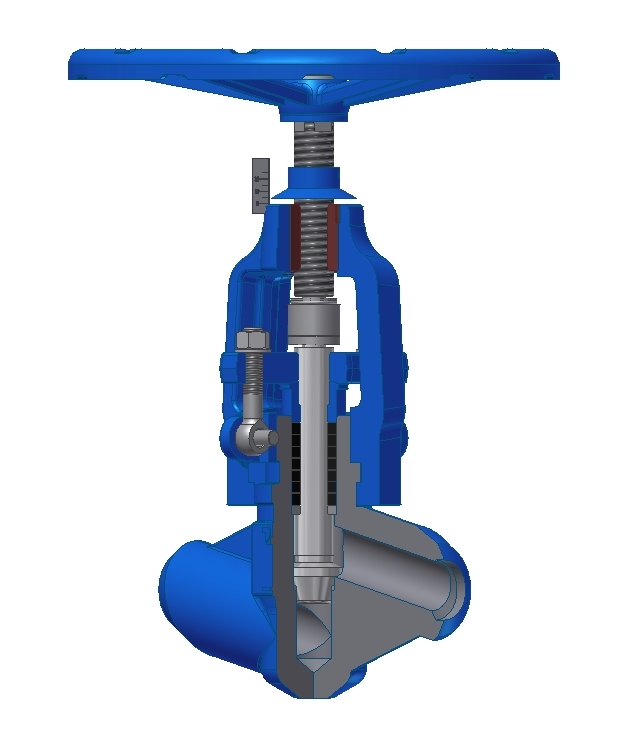 Other materials acc. to EN or ASTM Standards
SolidWorks® Flow Simulation
The SolidWorks® Flow Simulation provides the advanced capabilities we need to get to market faster—designers can catch mistakes sooner, change course quickly, and create better-performing products at a lower cost. 

Engaging SolidWorks® Flow Simulation intuitive Computational Fluid Dynamics (CFD) in production process, enables TERMOVENT SC designers to simulate liquid and gas flow in real -world conditions, run “what if” scenarios, and effciently analyze the effects of liquid flow, heat transfer, and related forces on immersed or surrounding components. 

Early in the design process, our designers can easily simulate liquid flow, heat transfer, and liquid forces that are critical to the success of the product design.
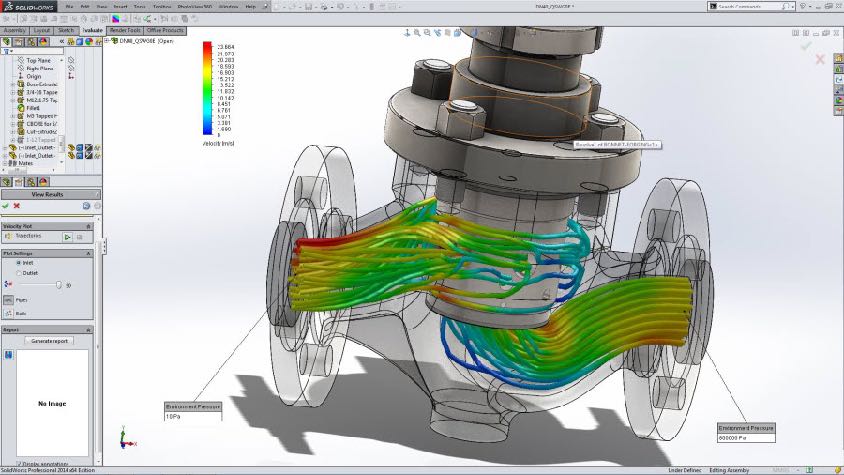 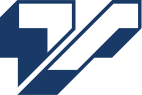 GateValves
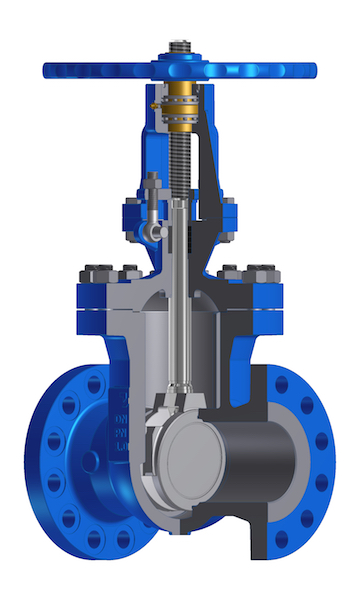 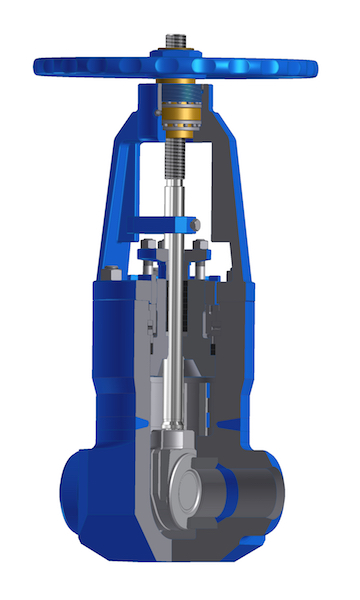 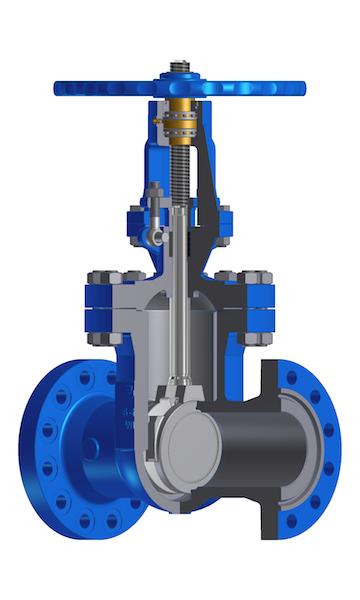 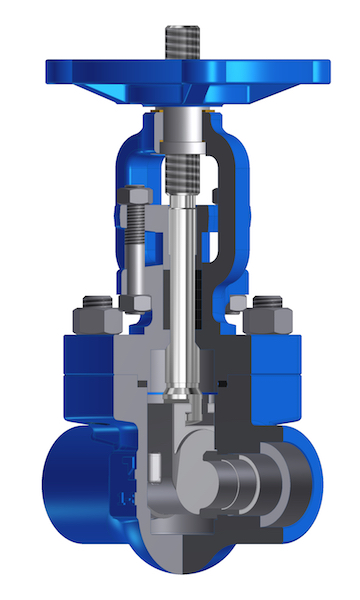 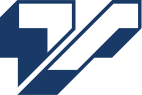 Other materials acc. to EN or ASTM Standards
Check Valves
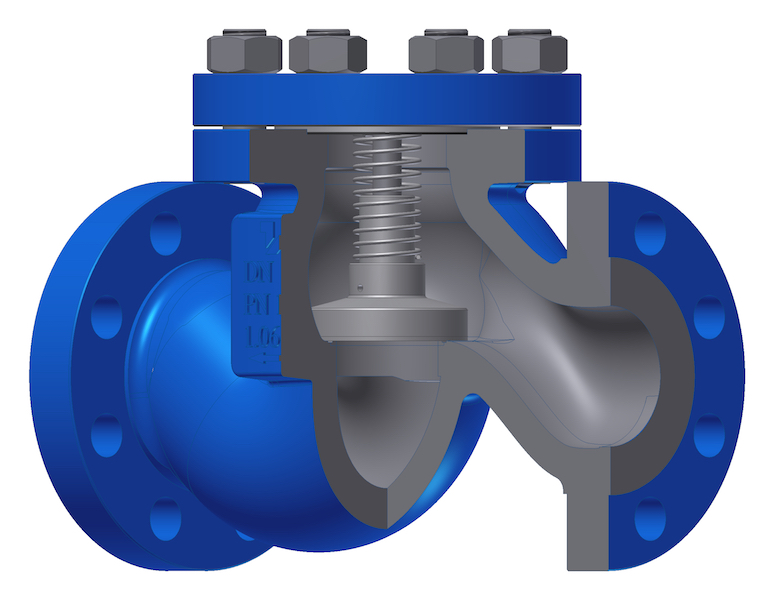 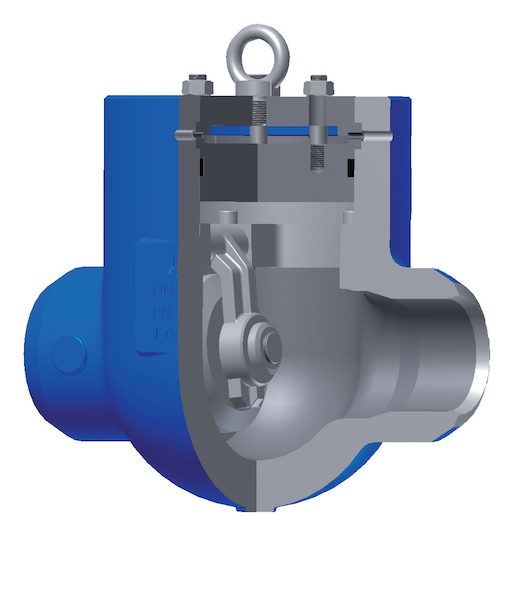 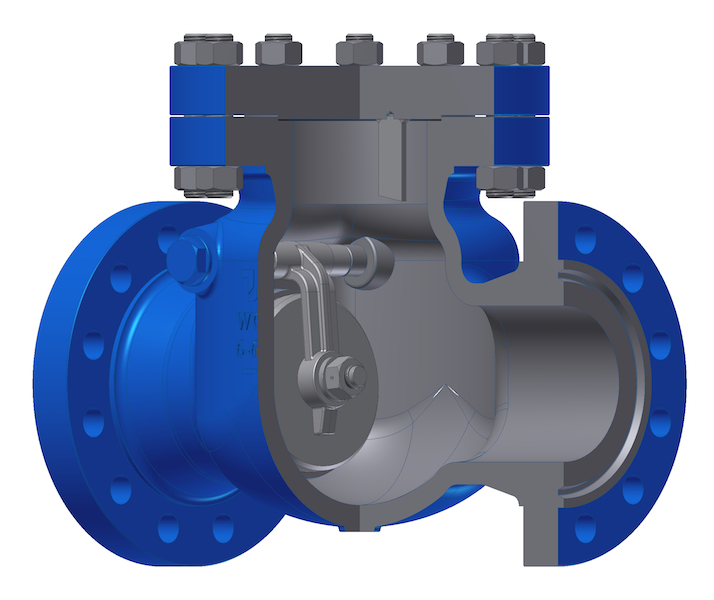 Other materials acc. to EN or ASTM Standards
Oil & Gas Exploitation
Products
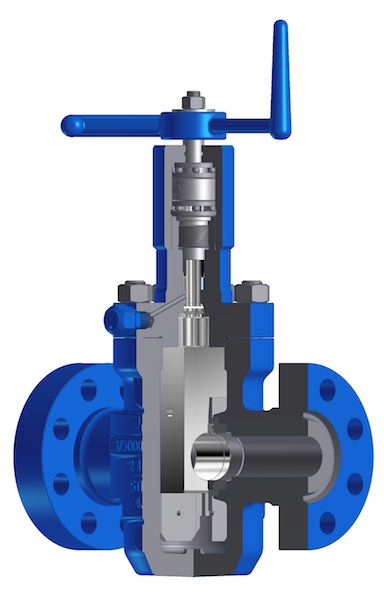 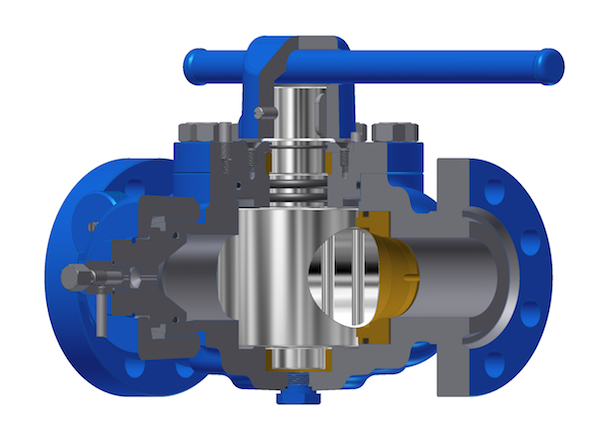 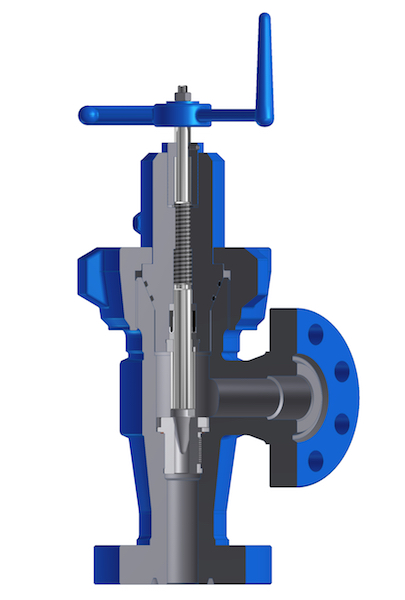 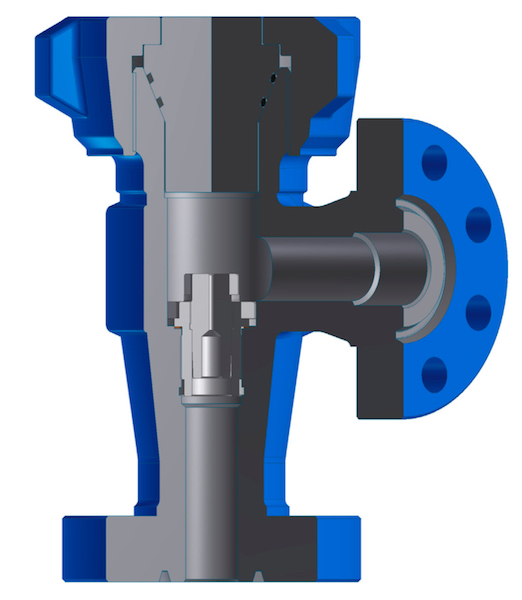 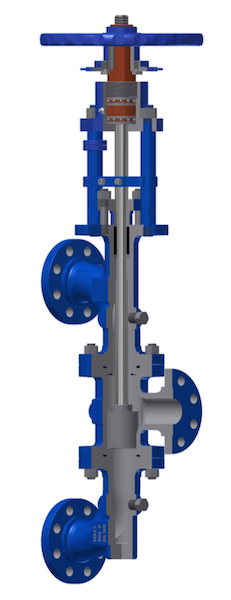 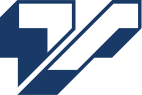 Other materials acc. to EN or ASTM Standards
Other Types of Products
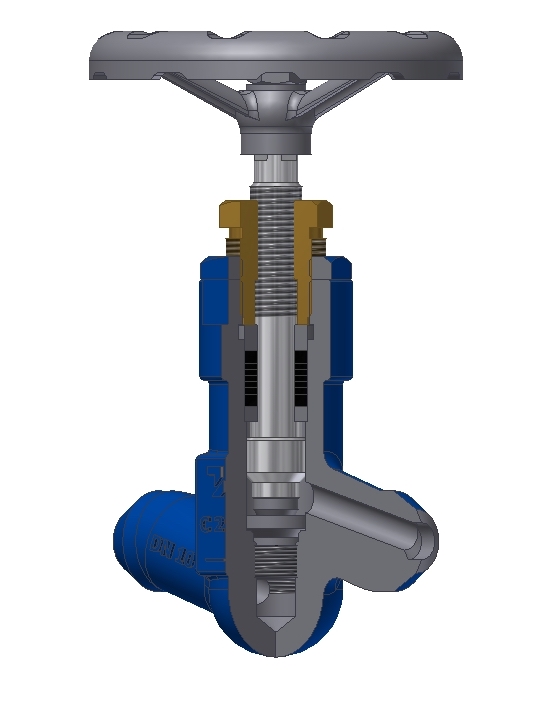 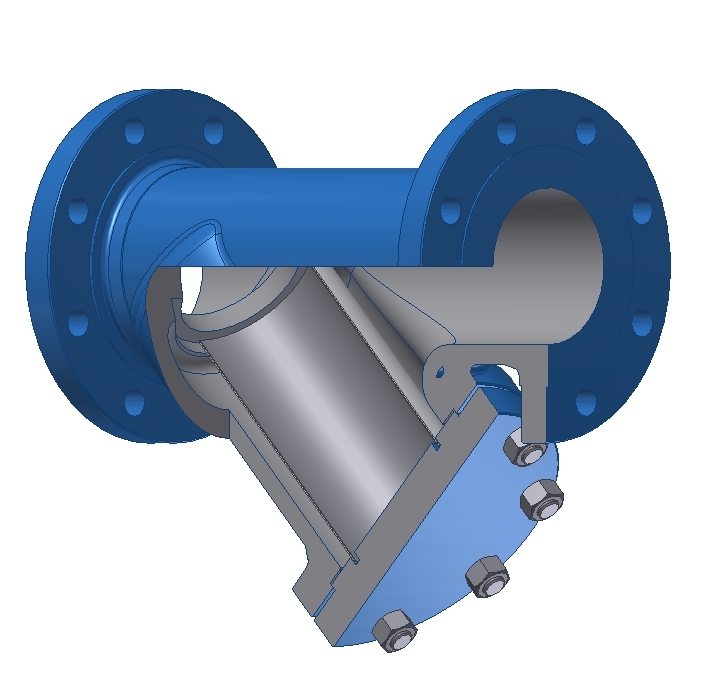 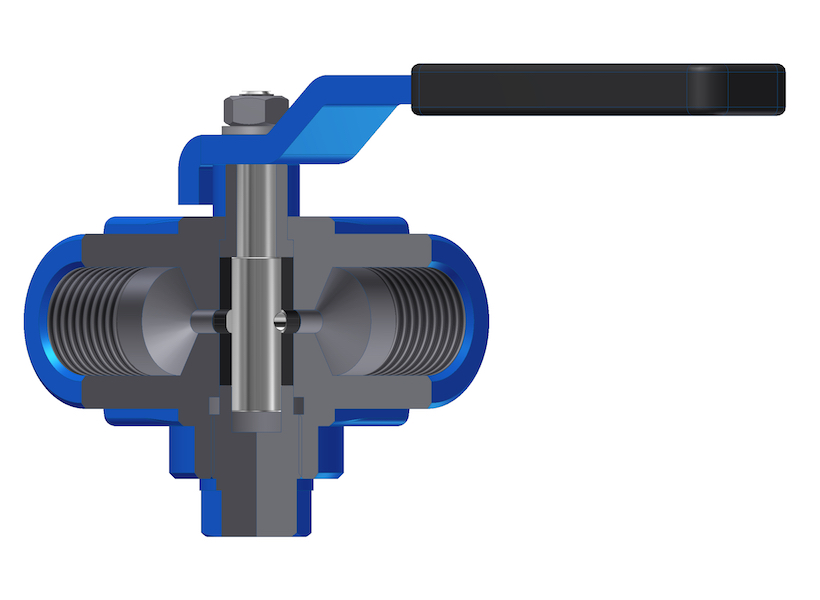 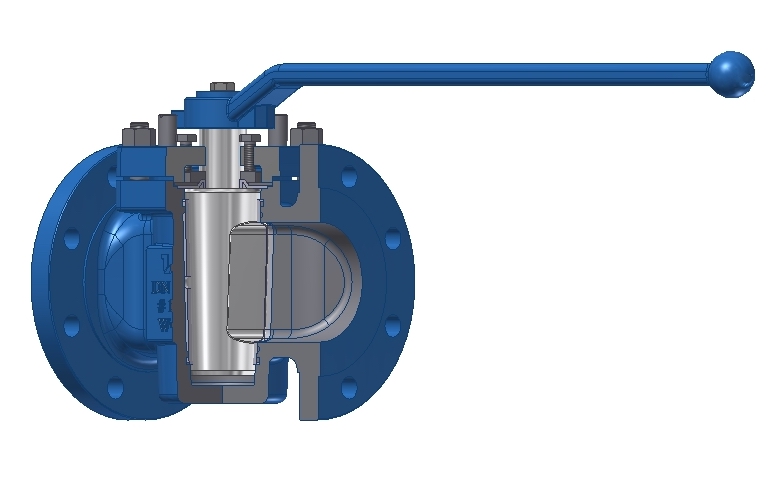 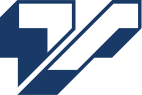 Other materials acc. to EN or ASTM Standards
Optional Execution
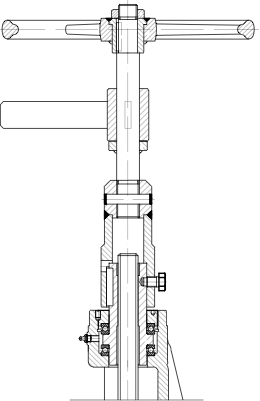 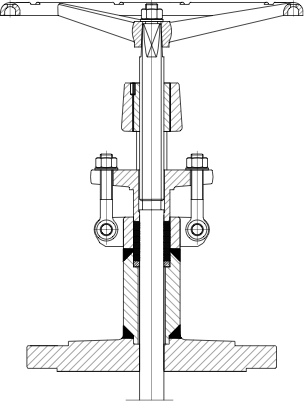 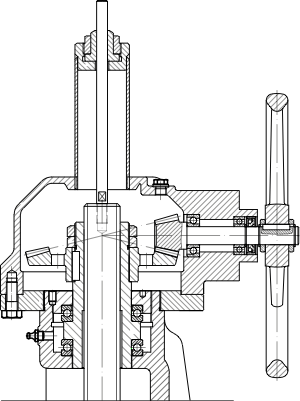 Globe Valves
Gear operated
Extended stem
Extended bonnet
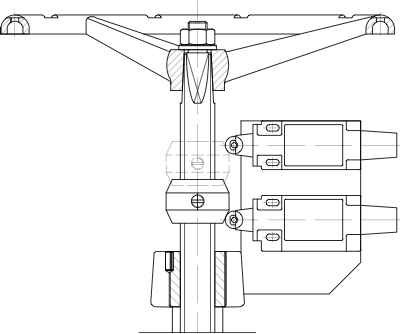 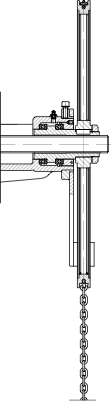 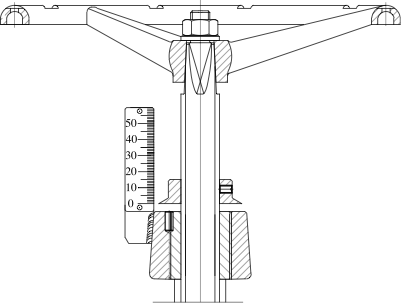 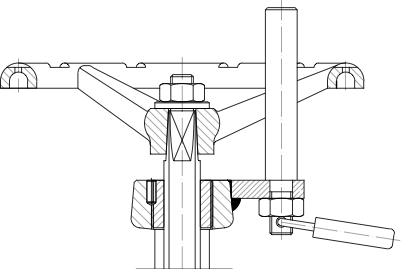 Chain operated
Limit switches
Locking device
Position indicator
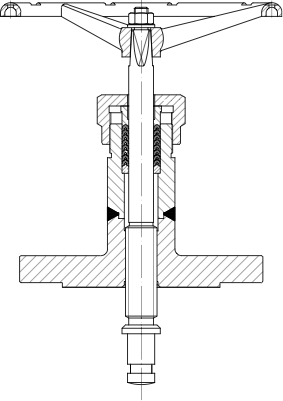 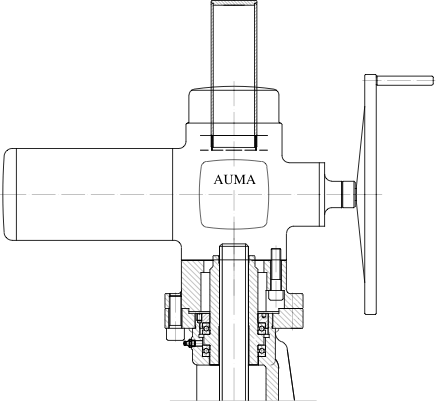 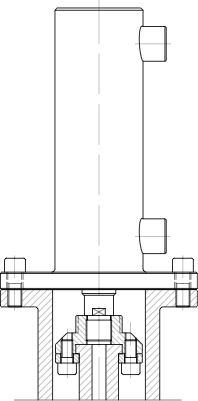 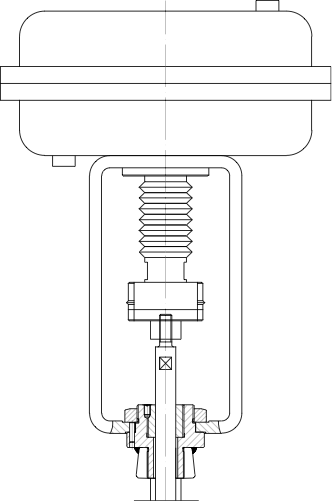 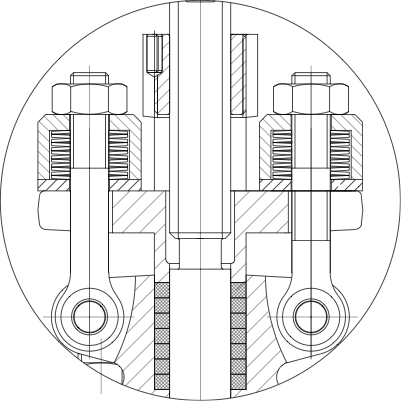 Inside screwrising stem (ISRS)
Spring loaded stuffing box
Electric actuator
Hydraulic actuator
Pneumatic actuator
Optional Execution
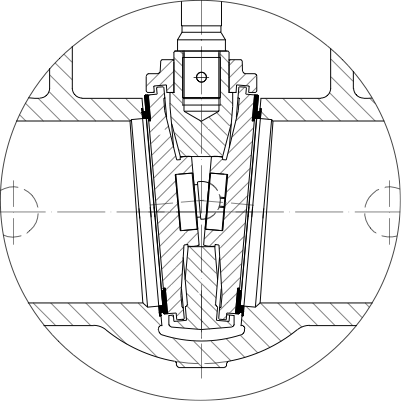 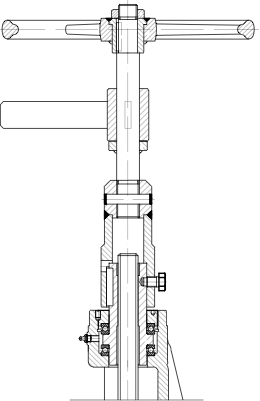 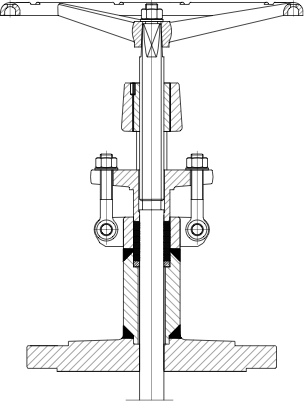 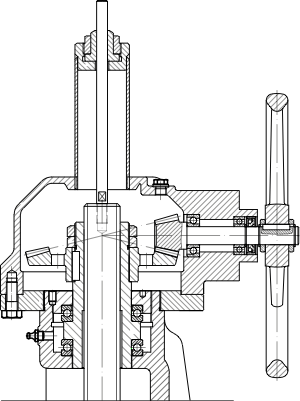 Gate Valves
Gear operated
Extended stem
Extended bonnet
2 piece split wedge
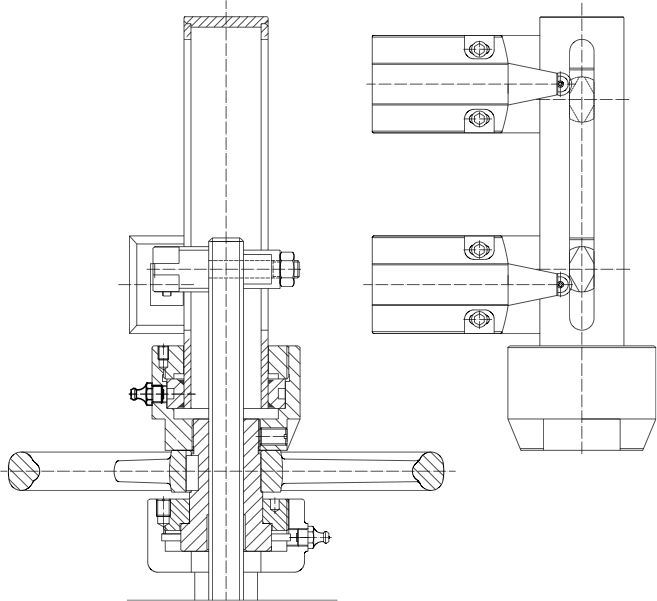 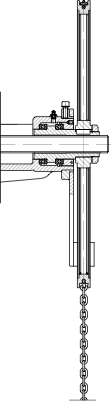 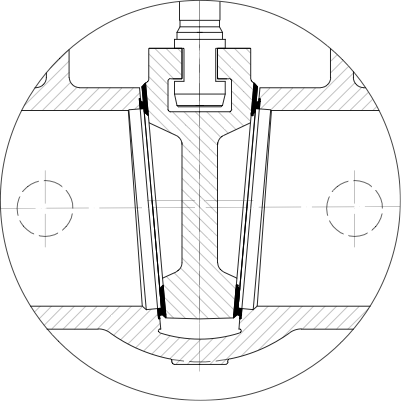 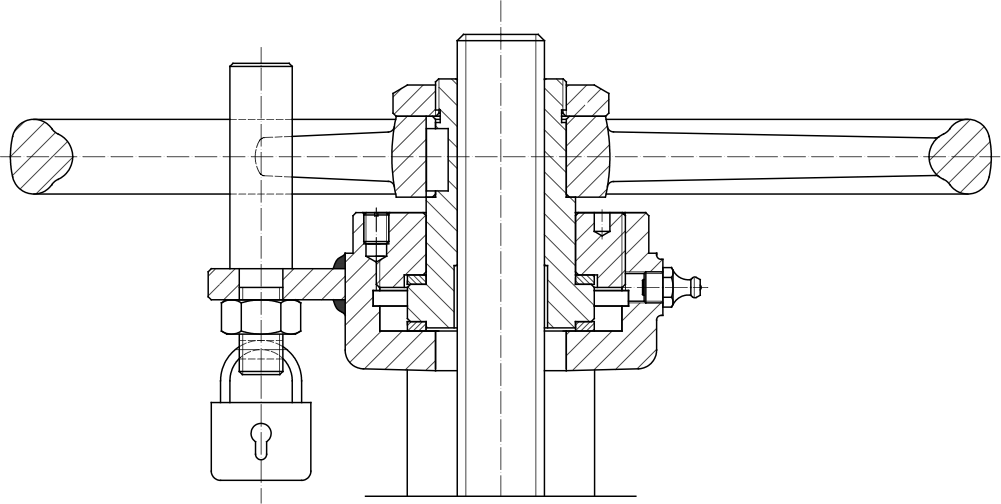 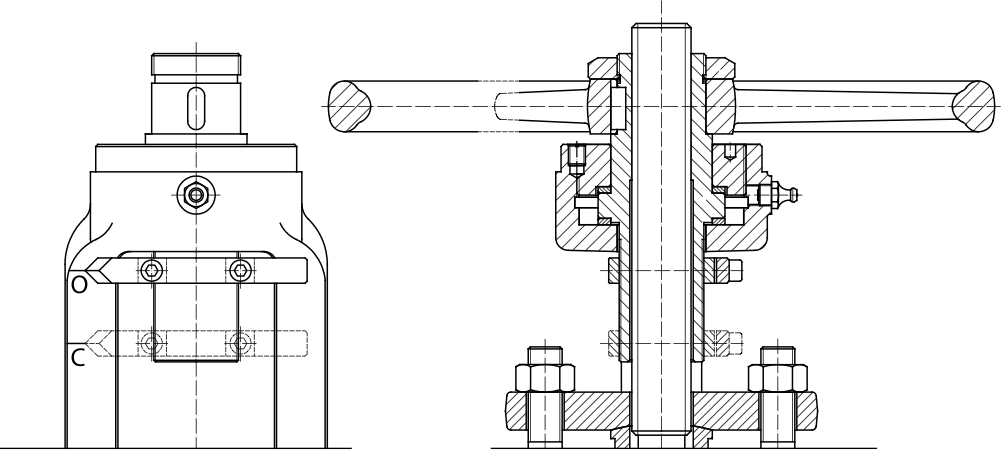 Chain operated
Solid wedge
Limit switches
Locking device
Position indicator
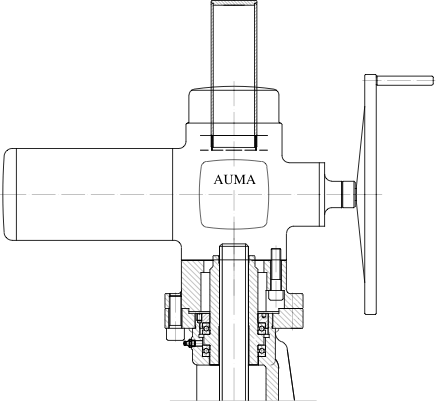 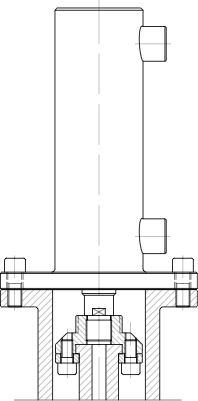 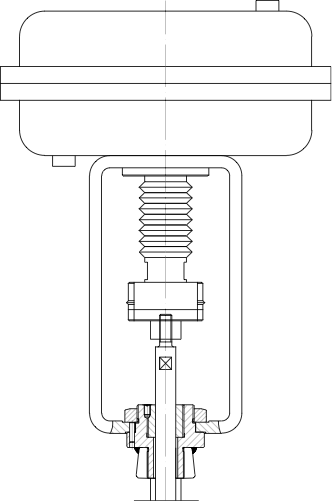 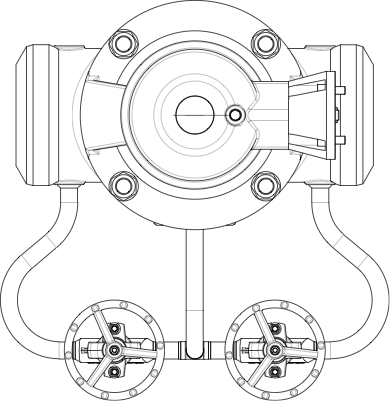 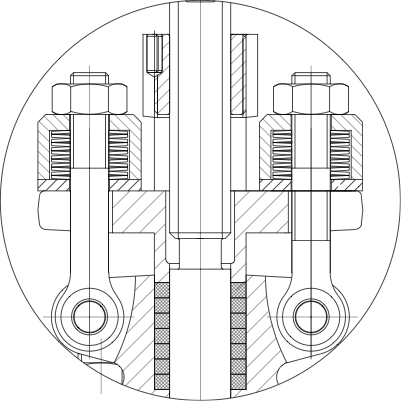 Overpressuresafety device
Spring loaded stuffing box
Electric actuator
Hydraulic actuator
Pneumatic actuator
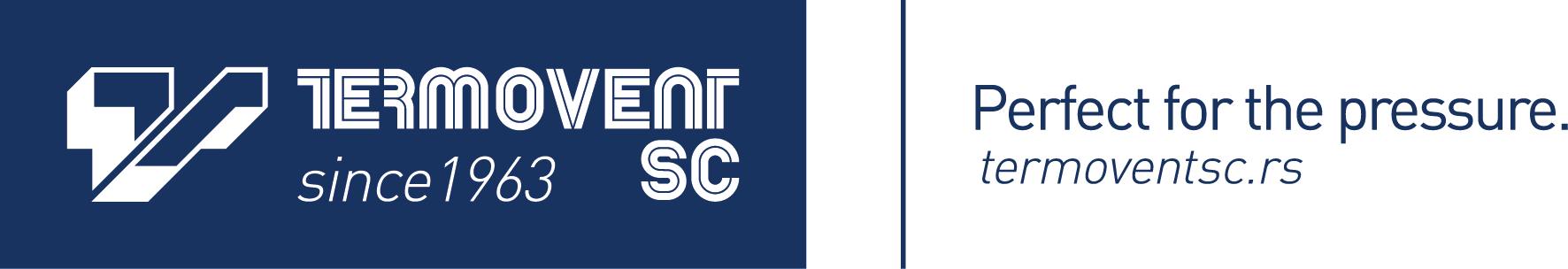 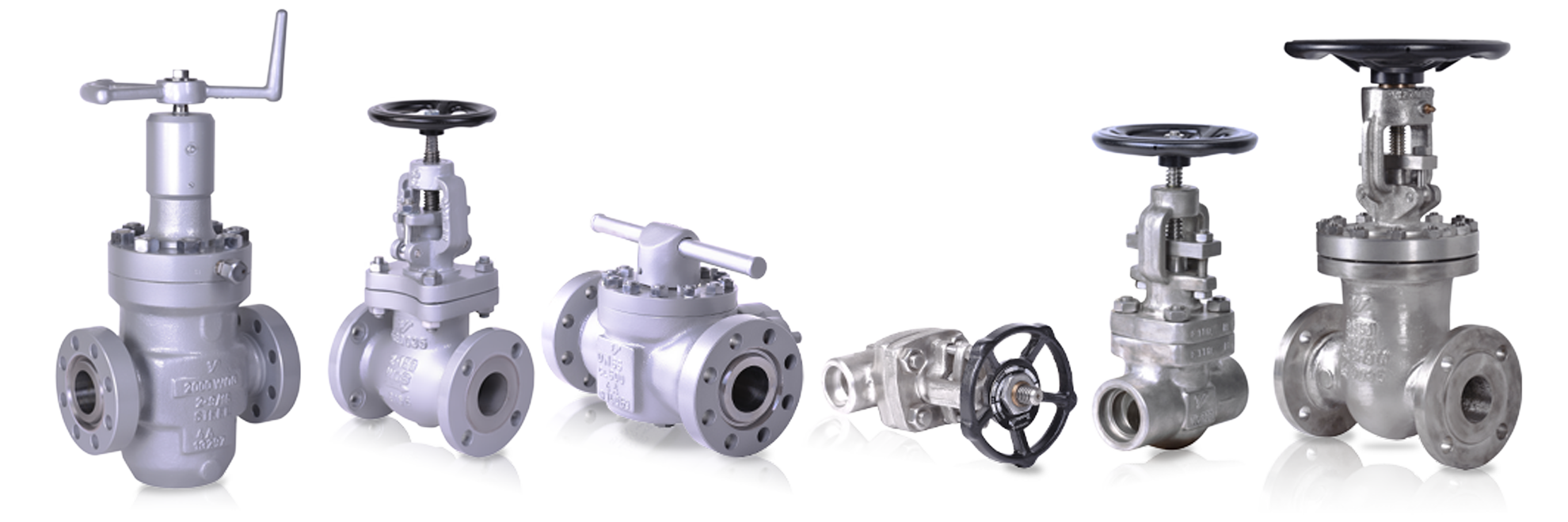 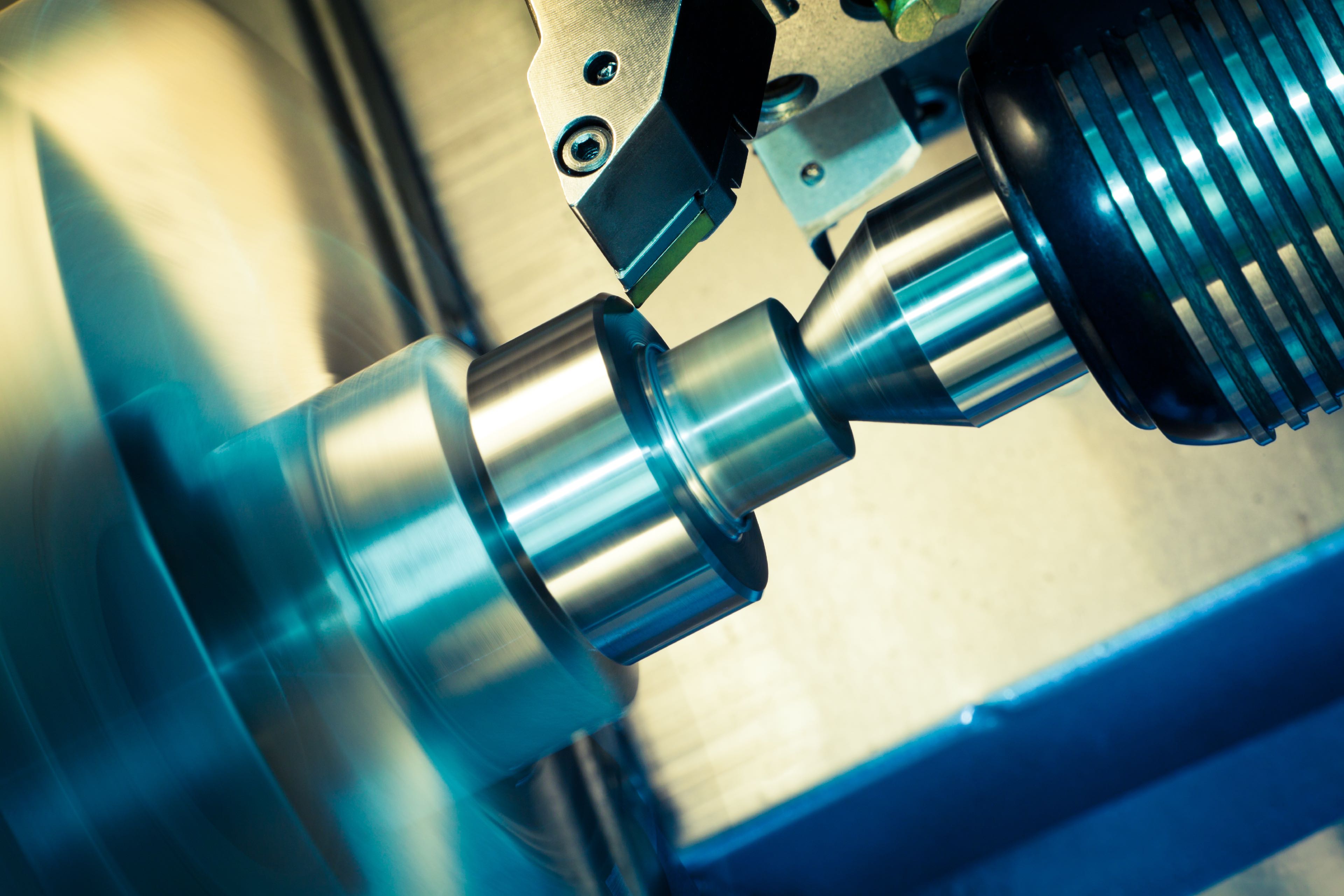 Thank You!
termoventsc.rs  /  E-mail: office@termoventsc.rs  /  Termovent SC, Serbia 2019